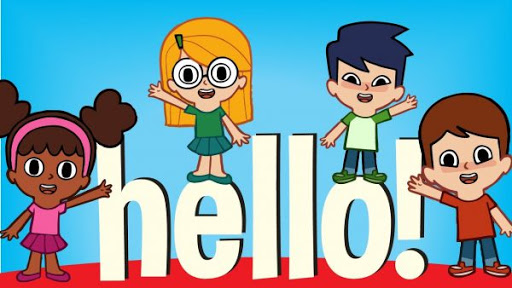 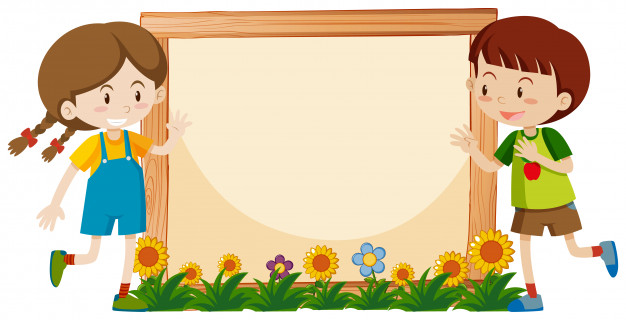 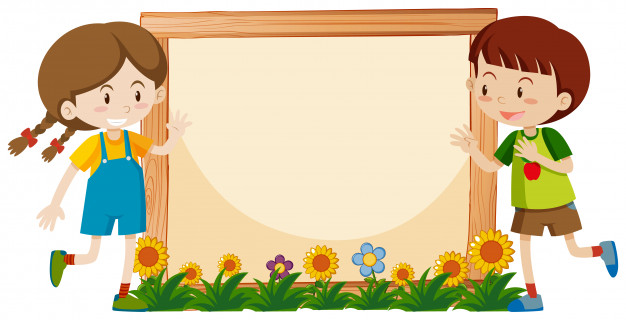 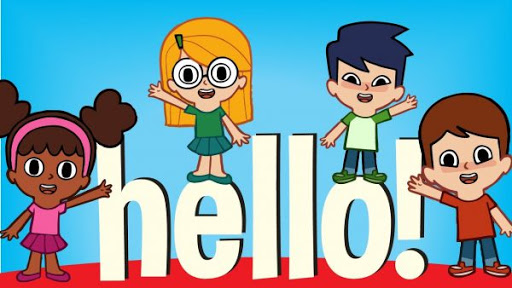 Bài 56
êm êp
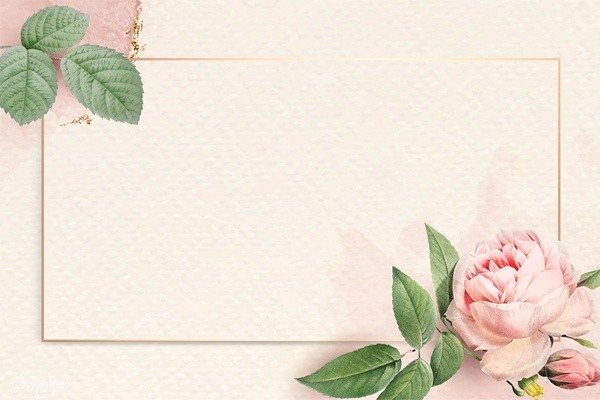 Khám phá
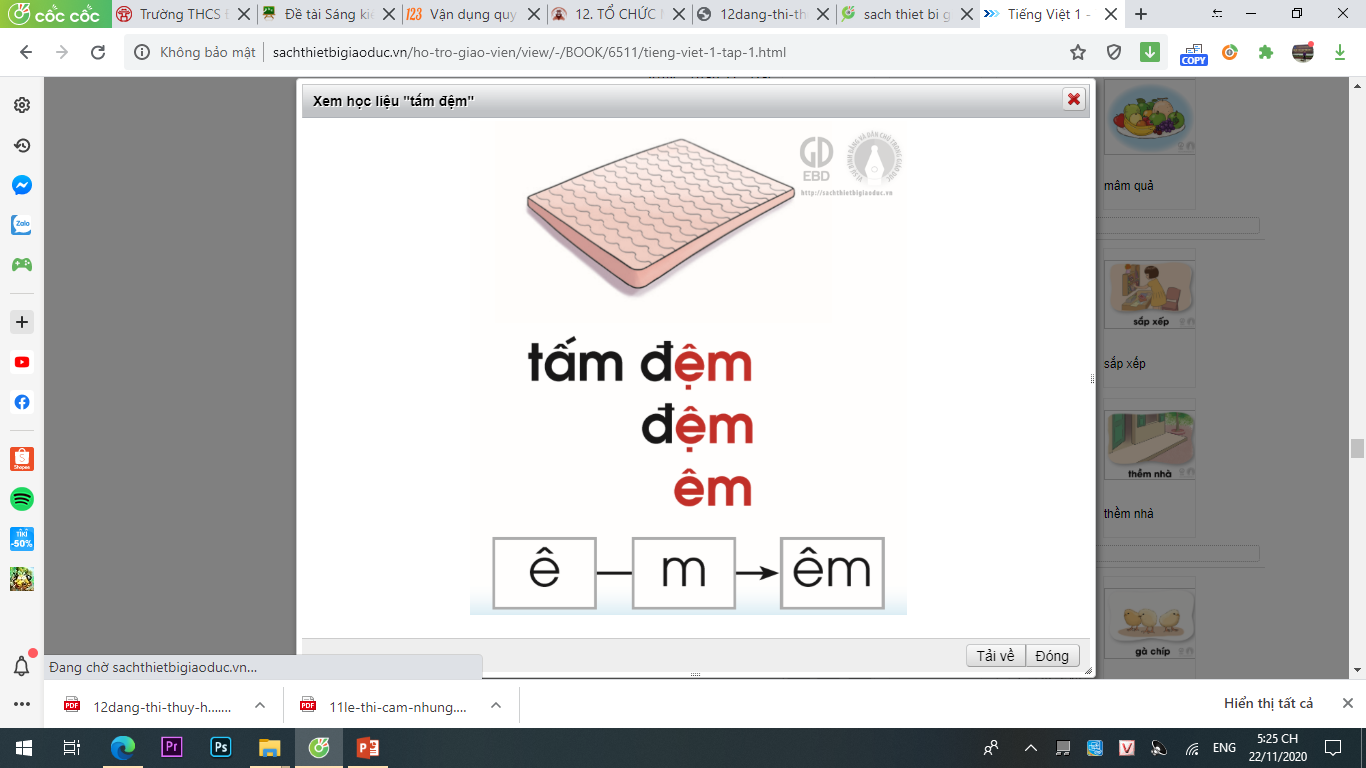 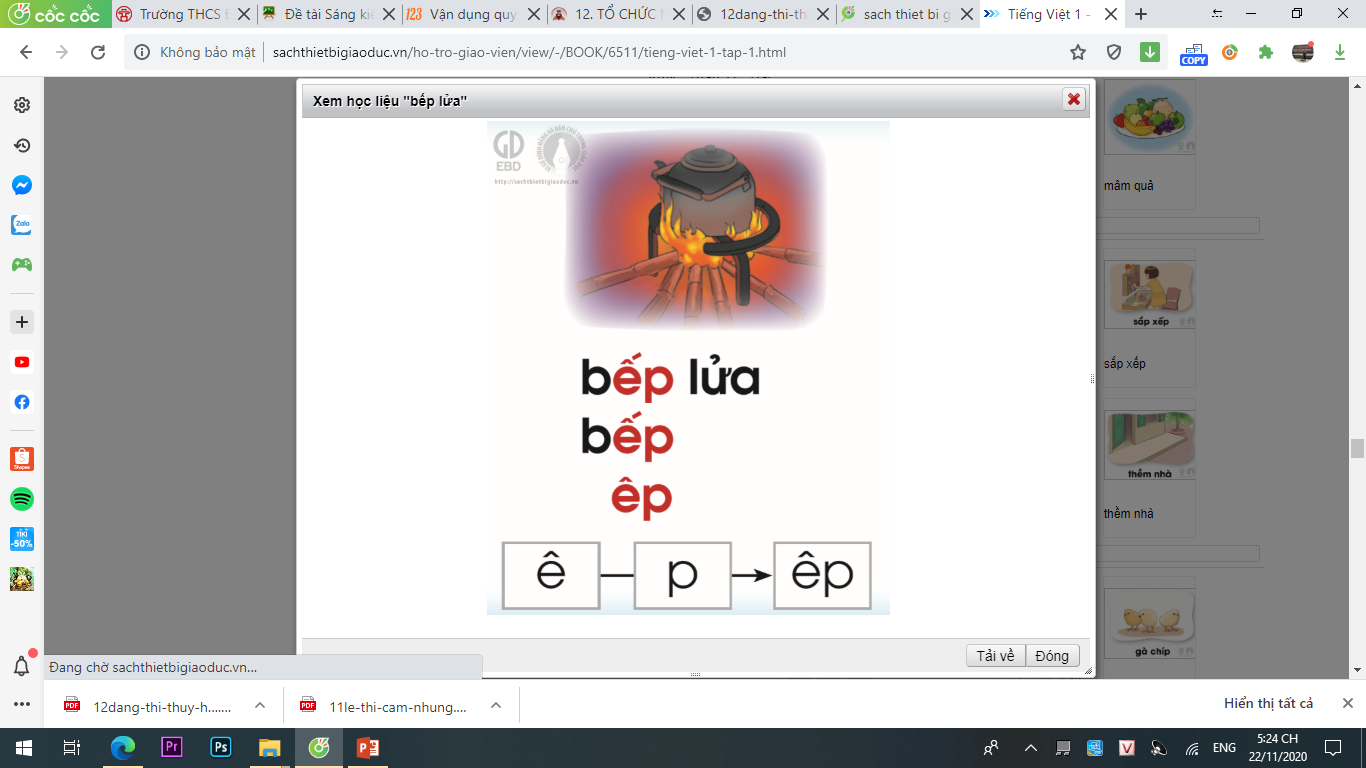 tấm đệm
bếp lửa
đệm
bếp
p
ê
êp
êp
m
êm
ê
êm
m
p
êm
êp
ê
ê
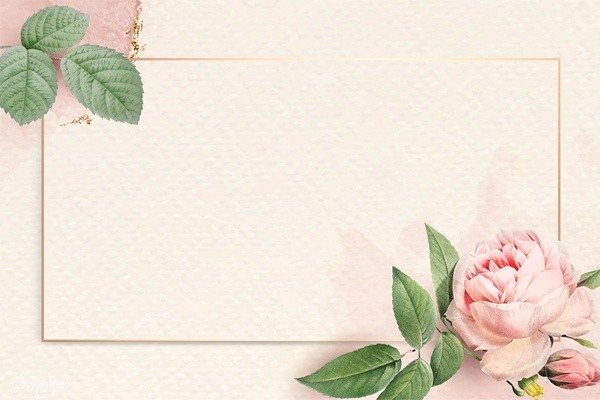 Đọc từ 
ứng dụng
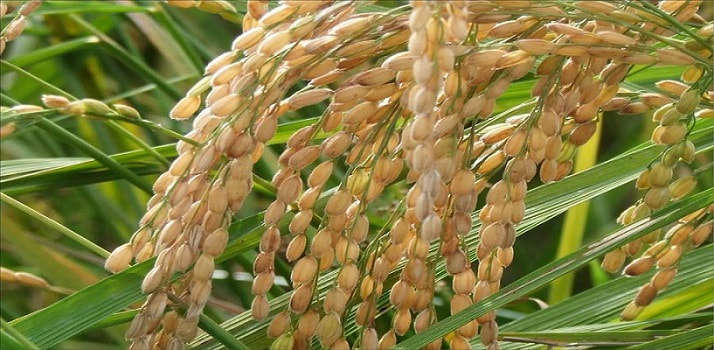 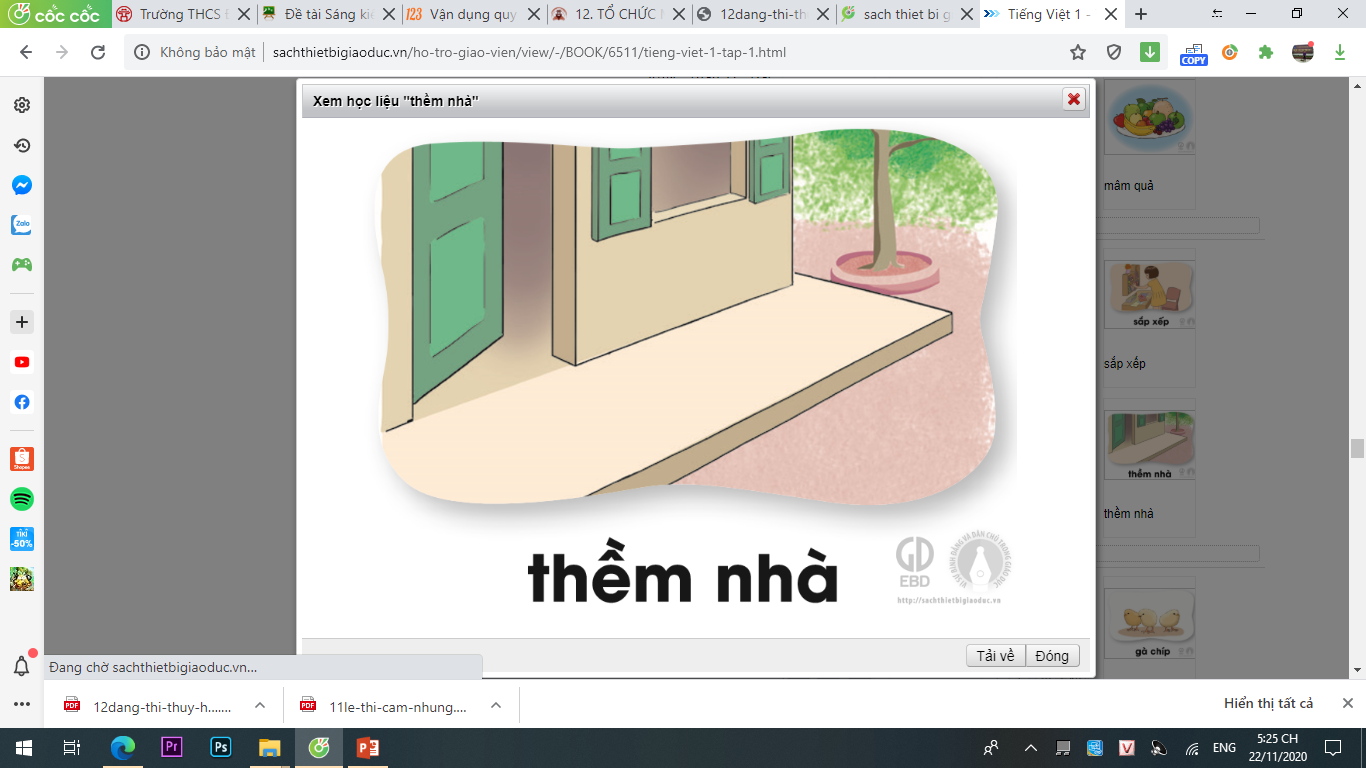 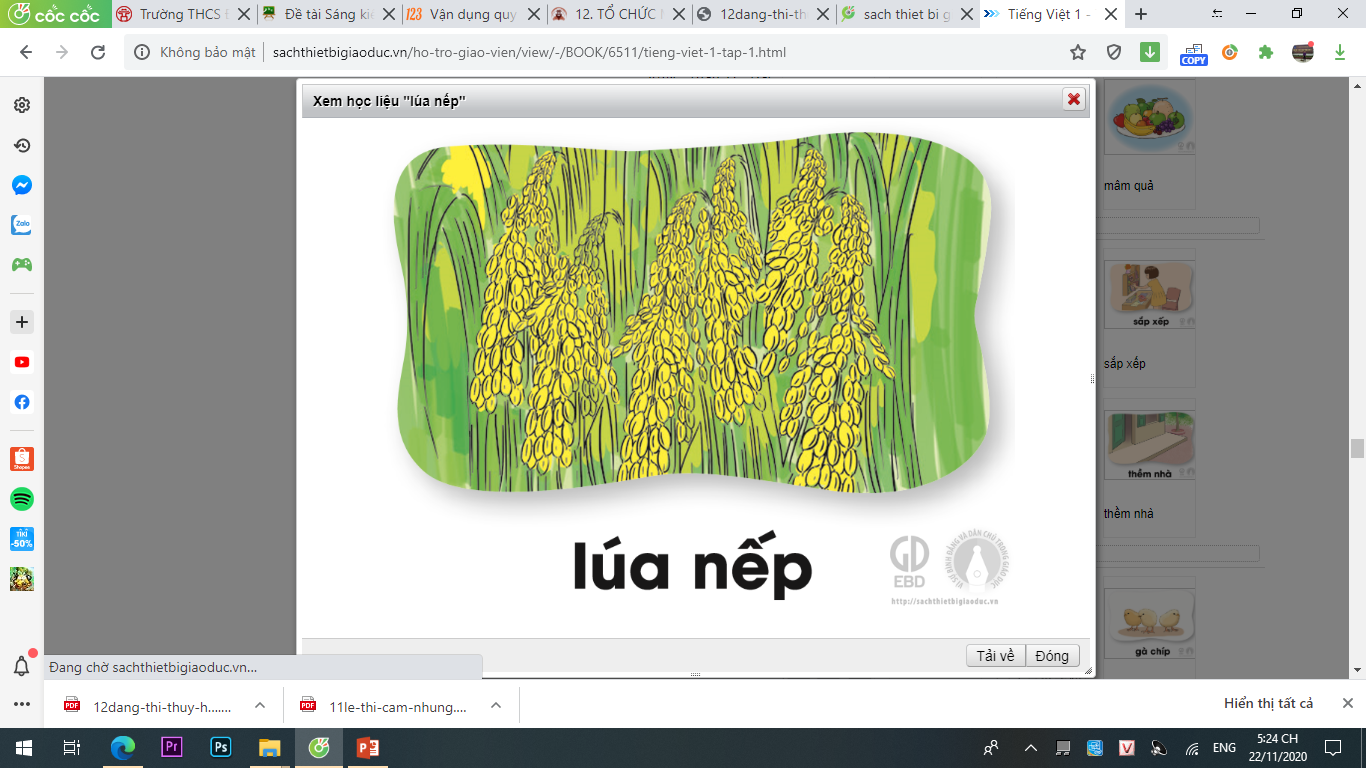 thềm nhà
lúa nếp
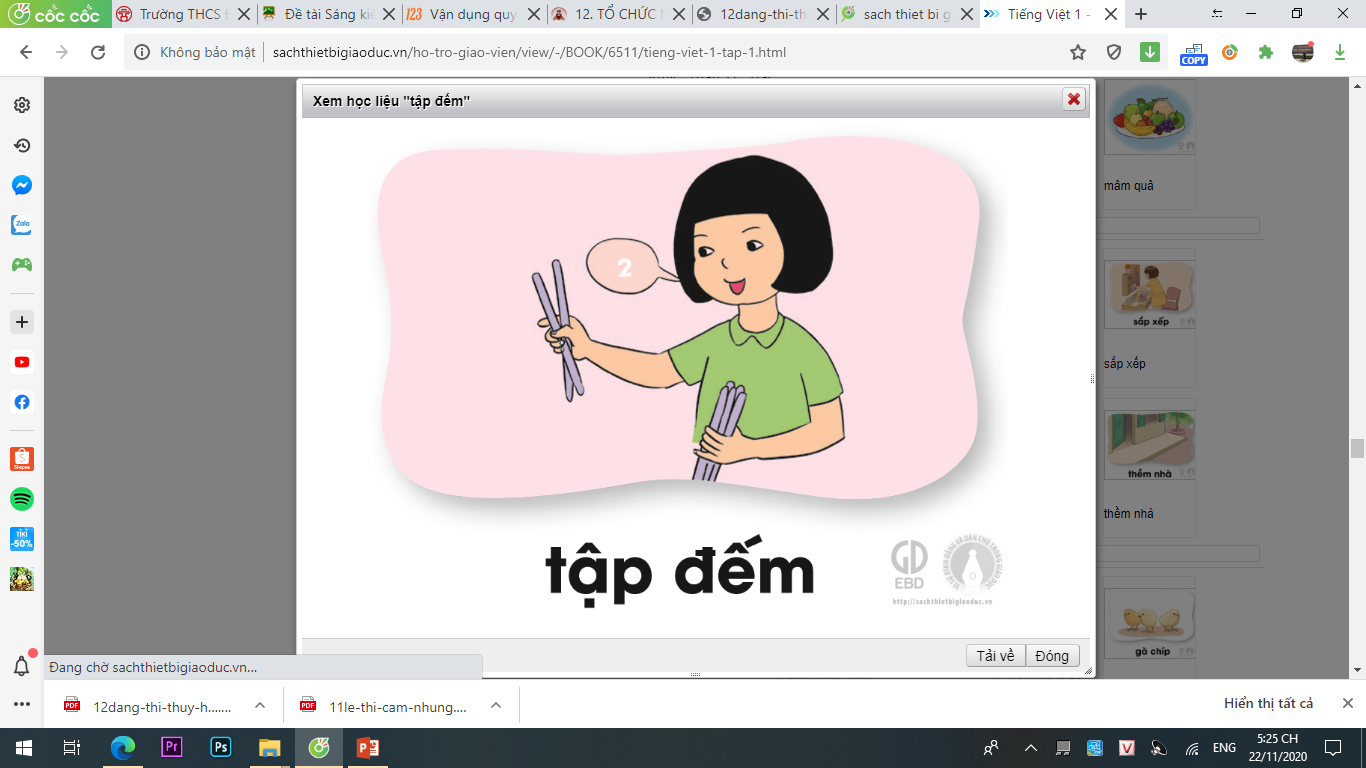 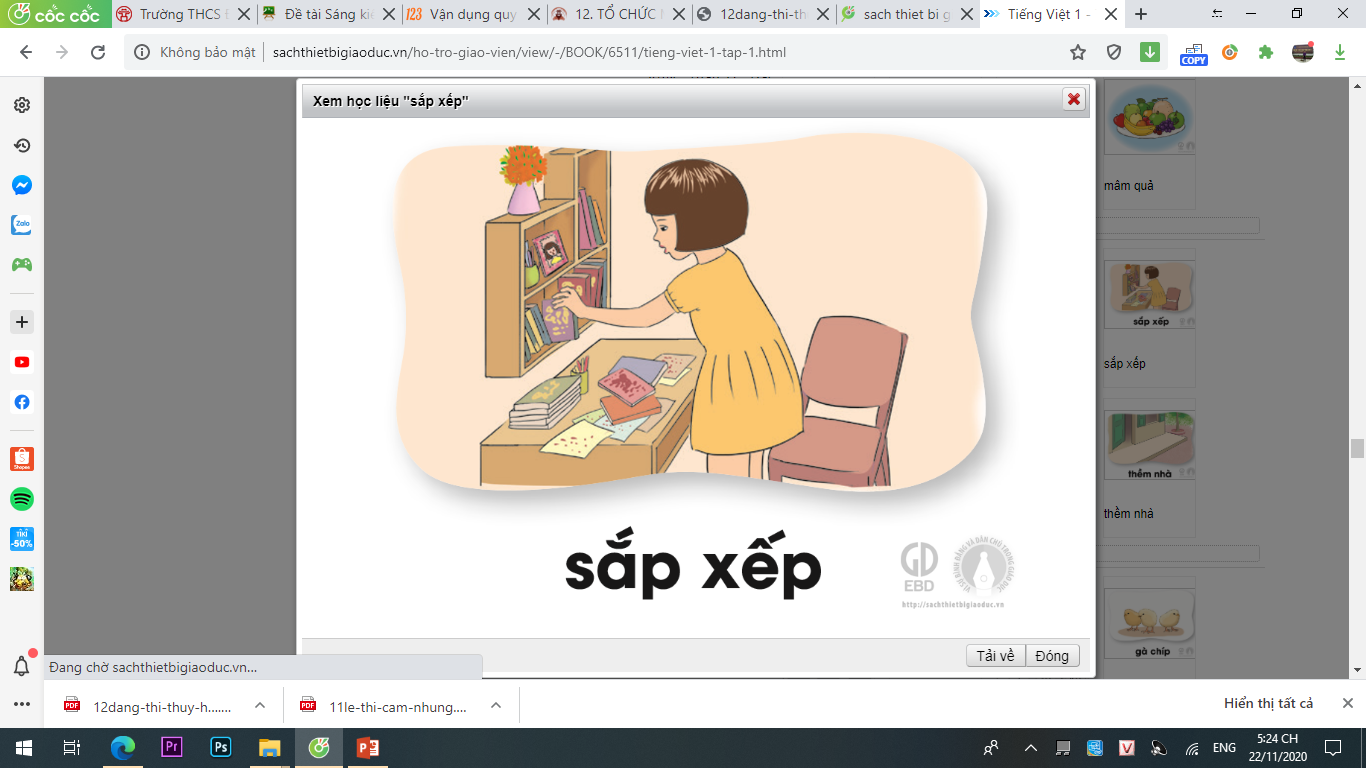 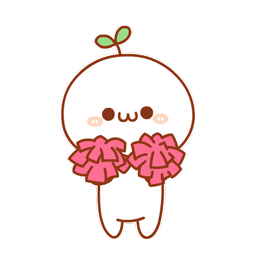 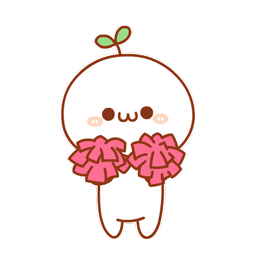 tập đếm
sắp xếp
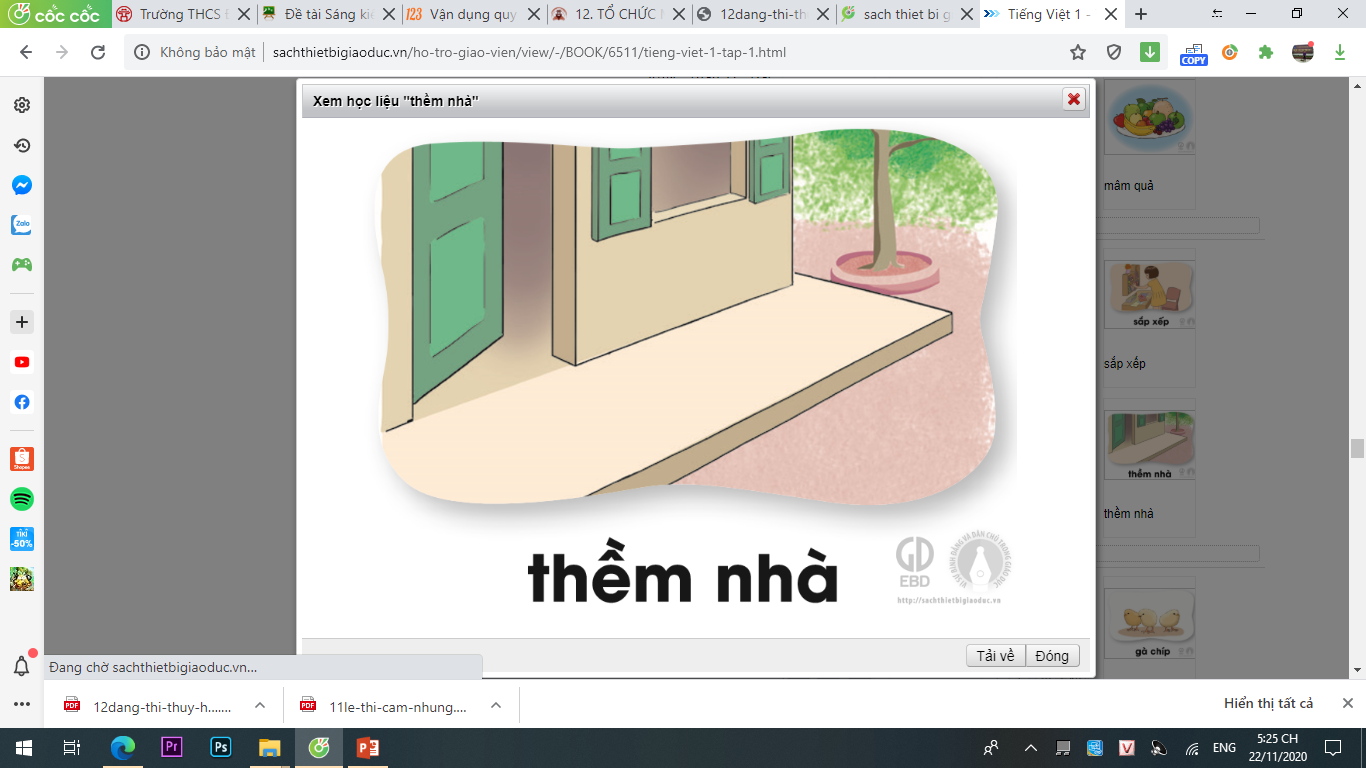 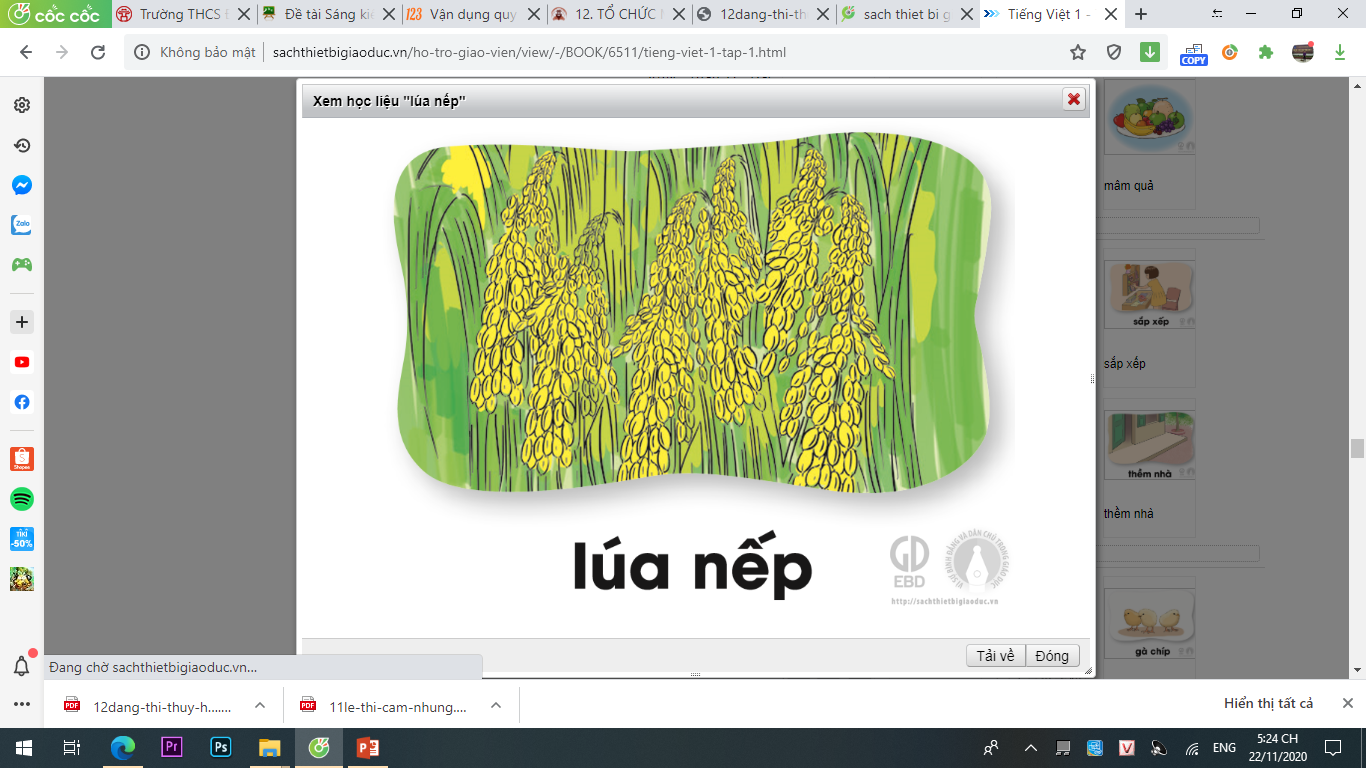 êp
thềm nhà
lúa nếp
êm
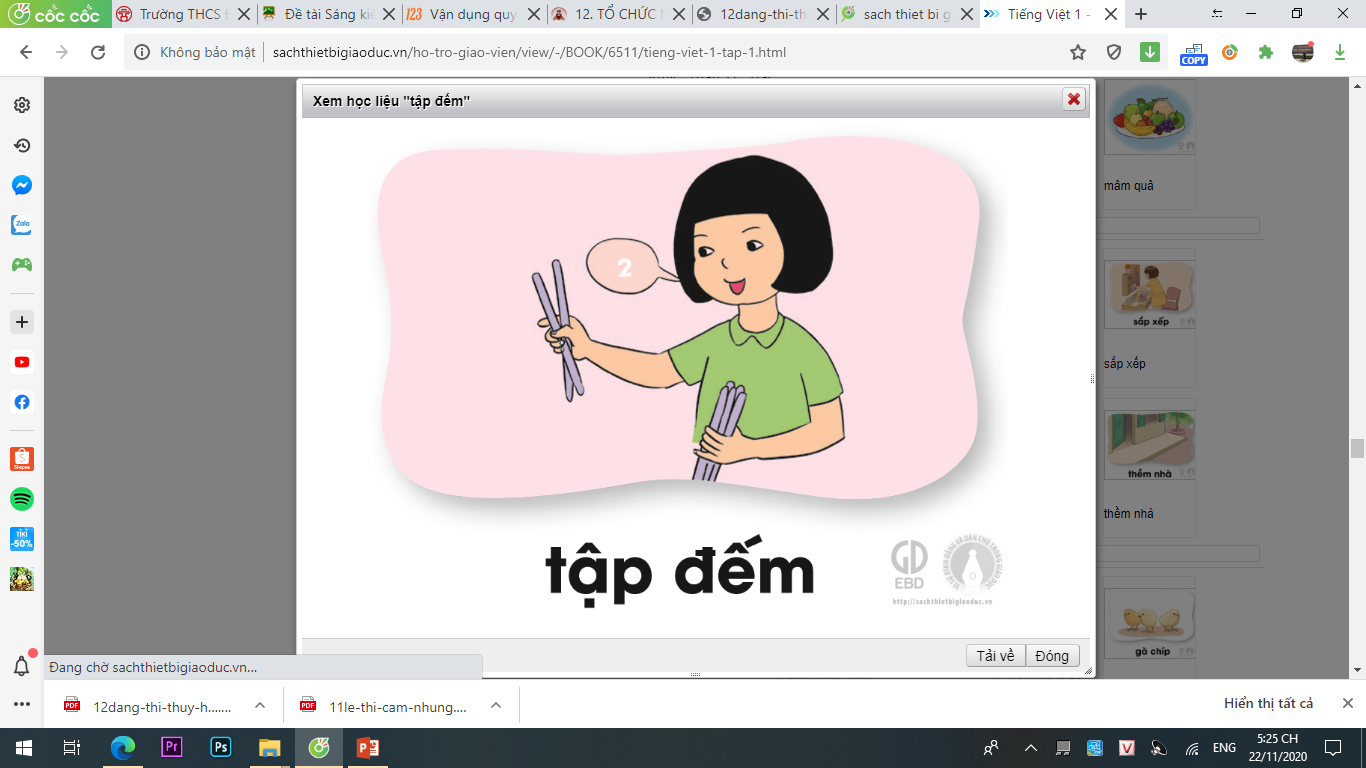 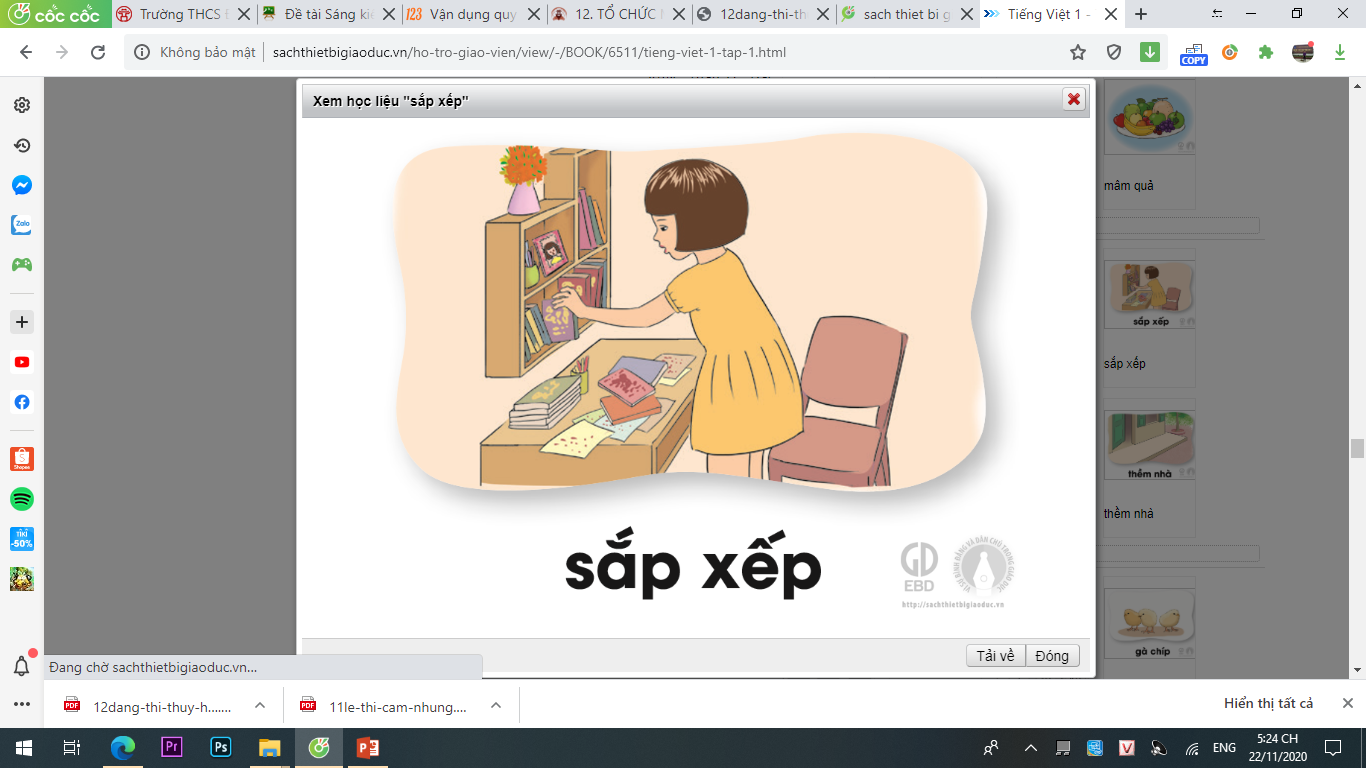 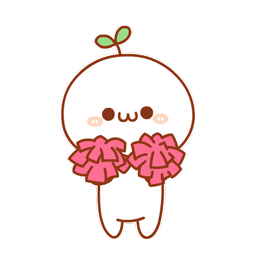 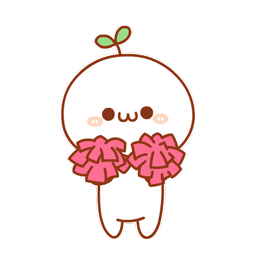 tập đếm
êm
êp
sắp xếp
Tạo tiếng
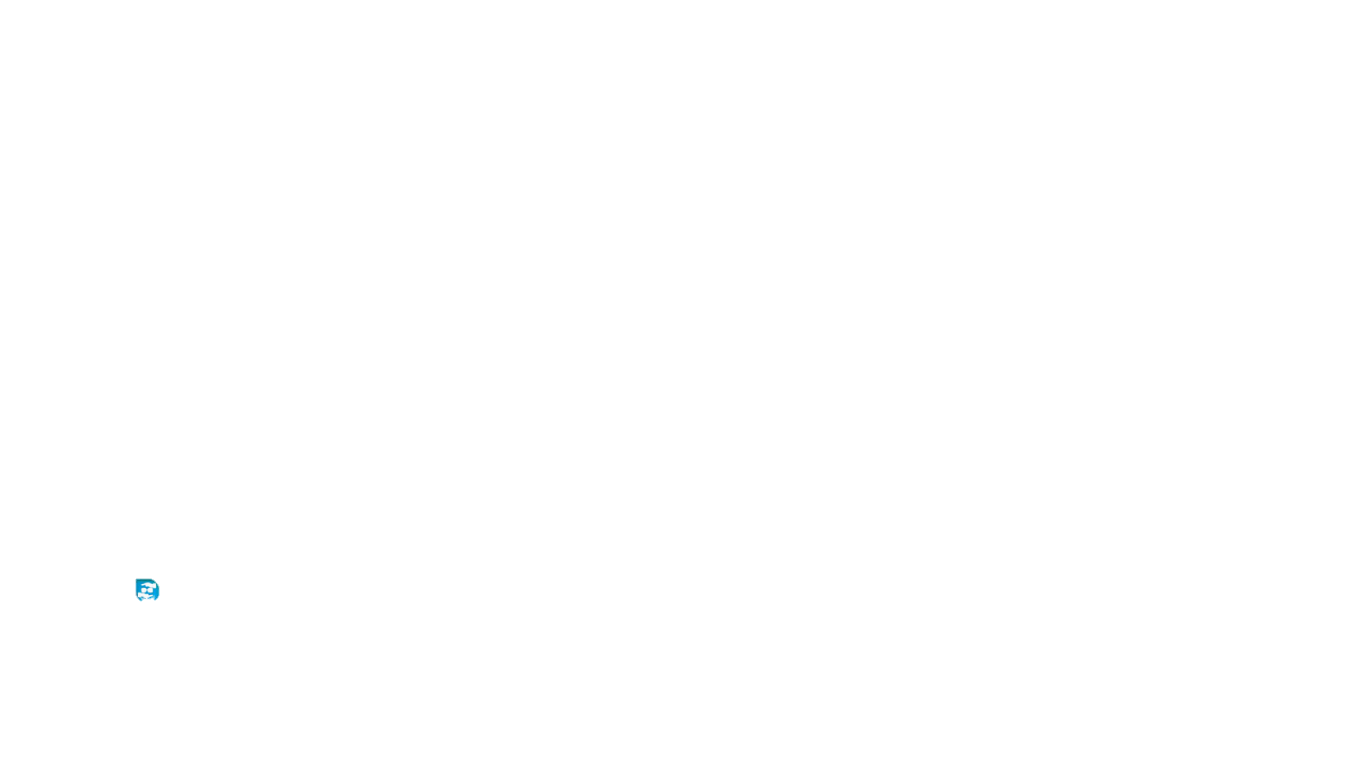 nếm
n
ếm
´
nếm
nếm trải
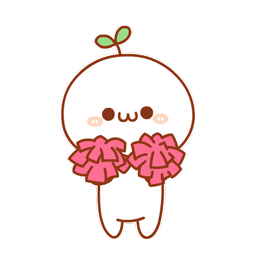 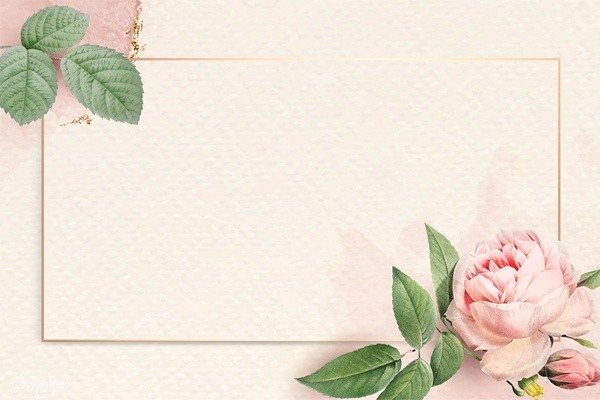 Viết
êm
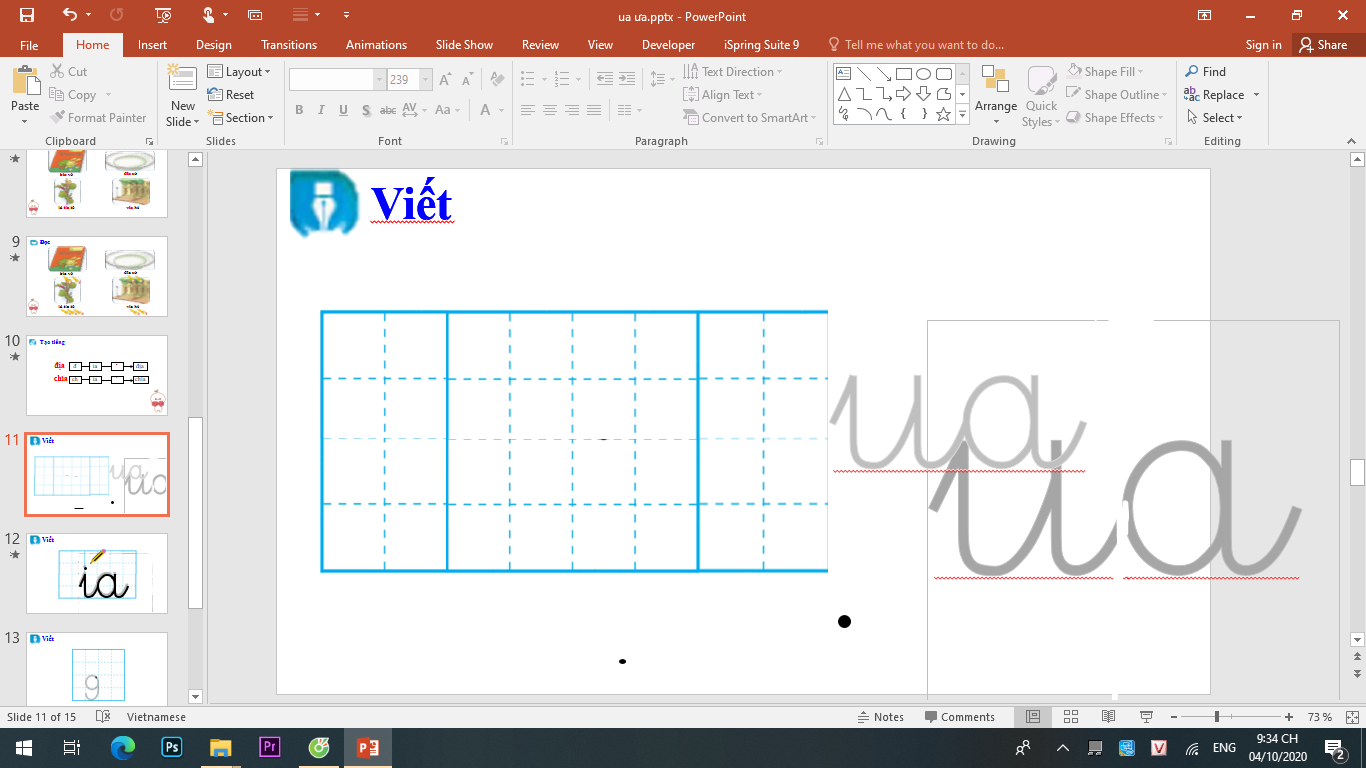 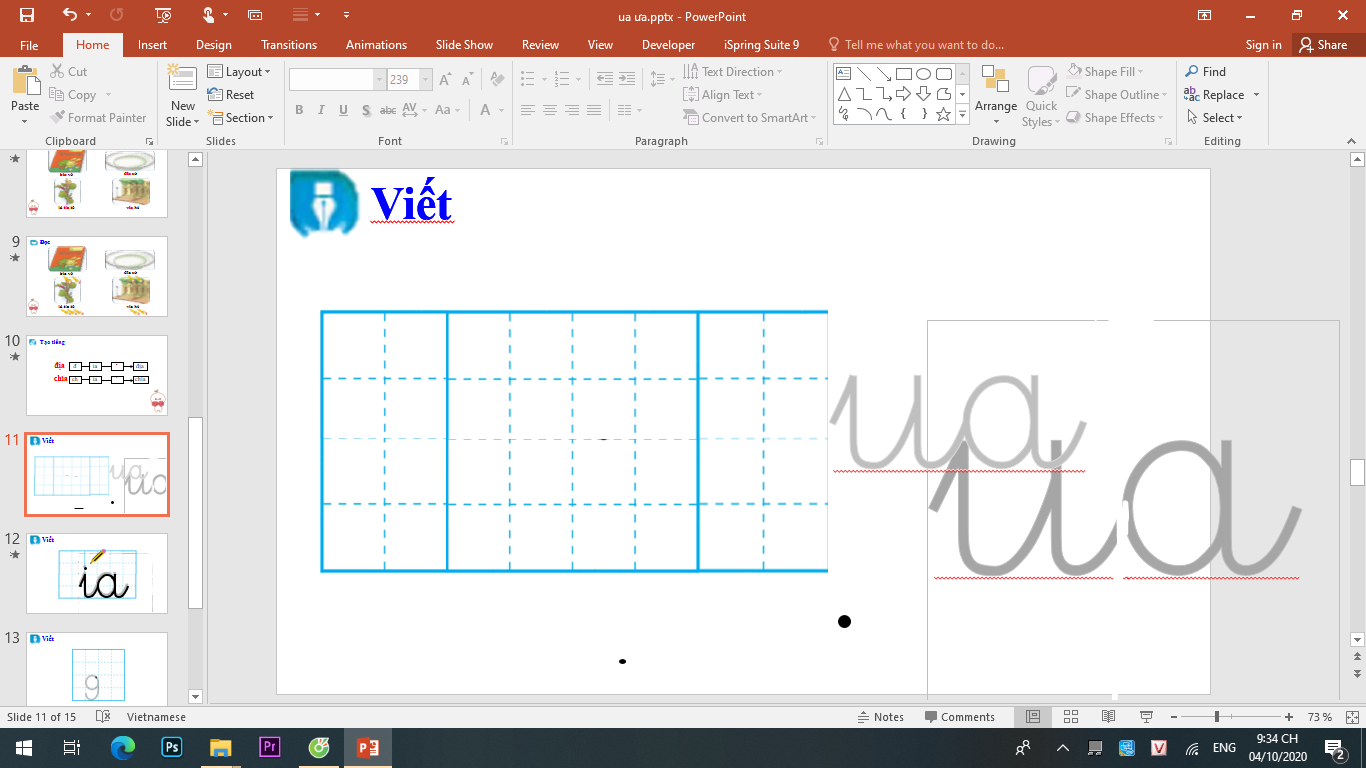 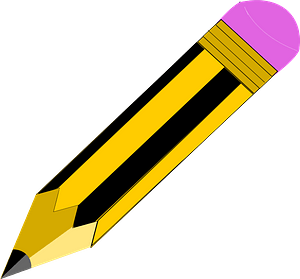 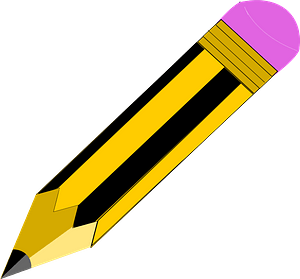 êp
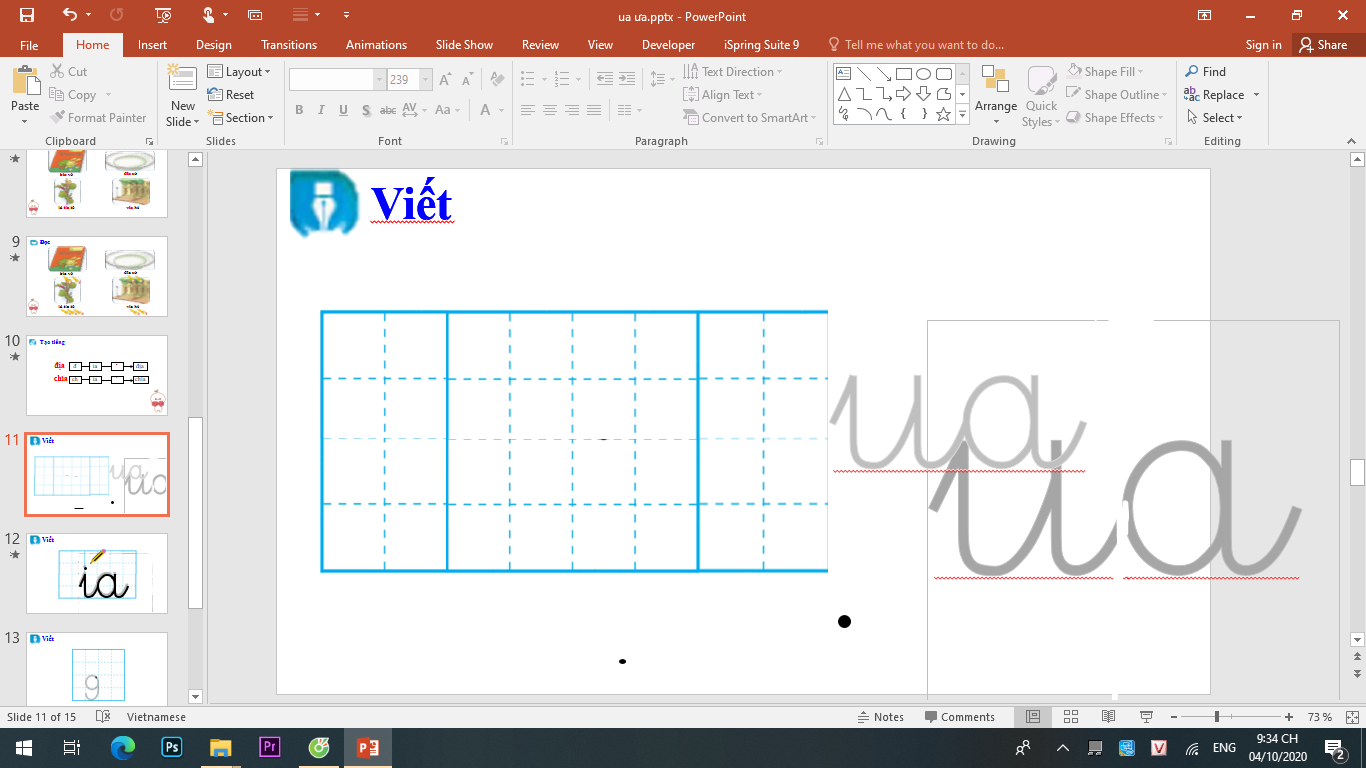 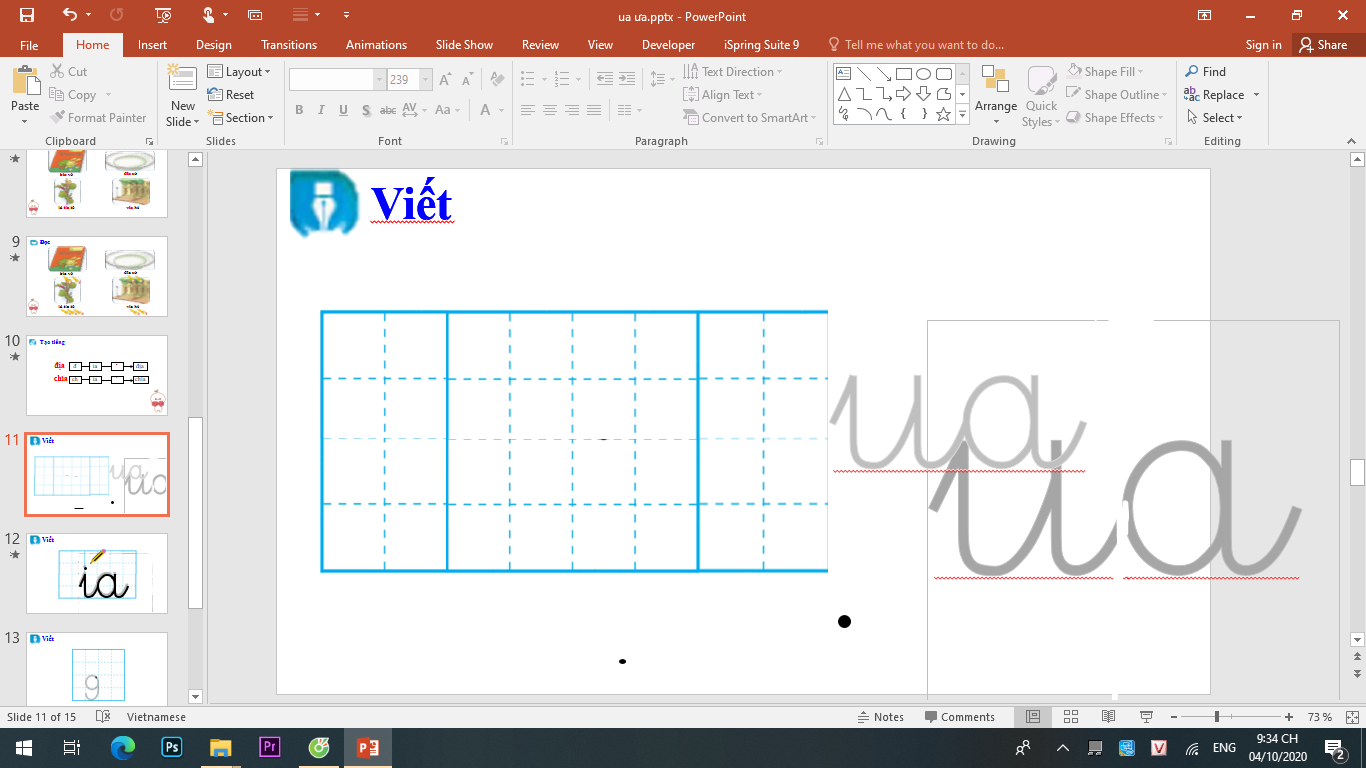 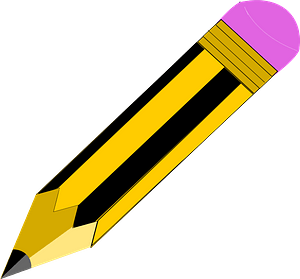 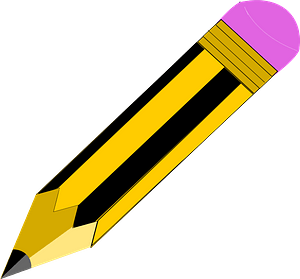 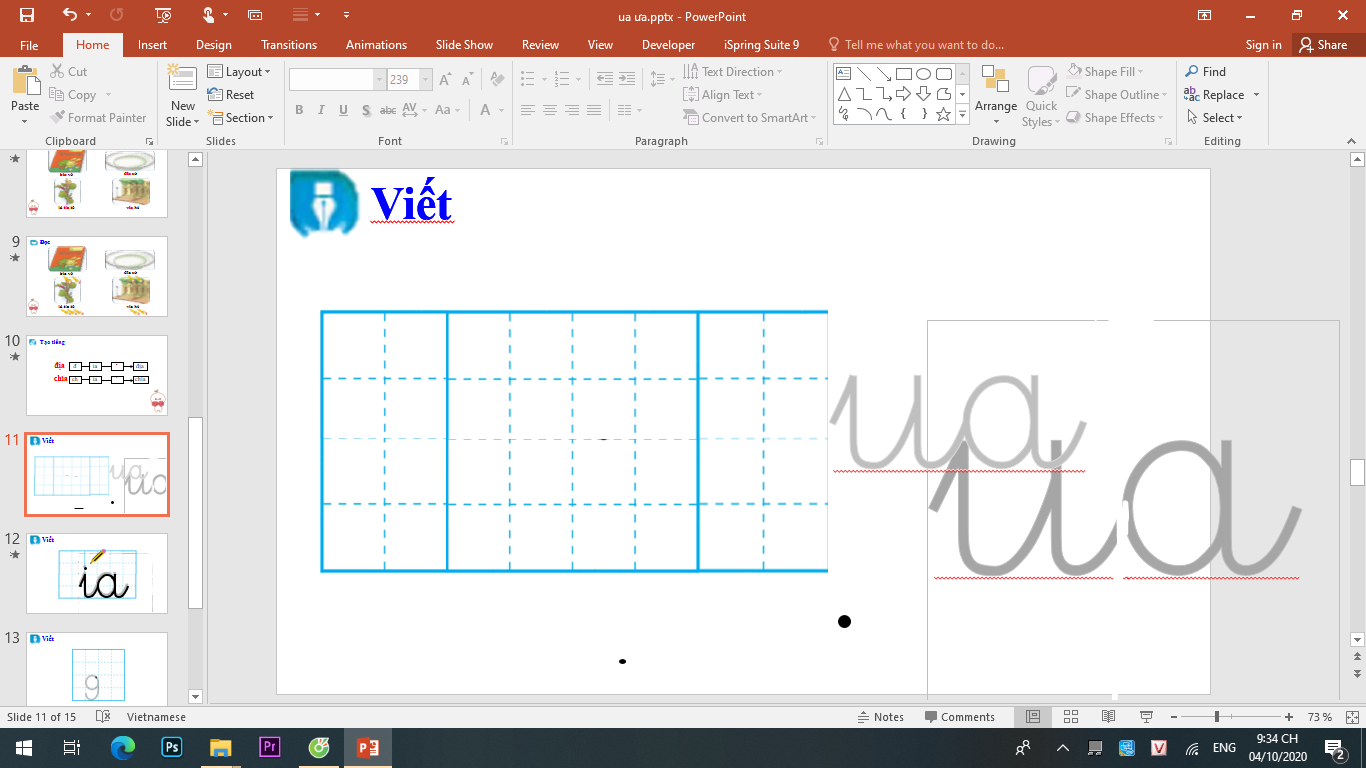 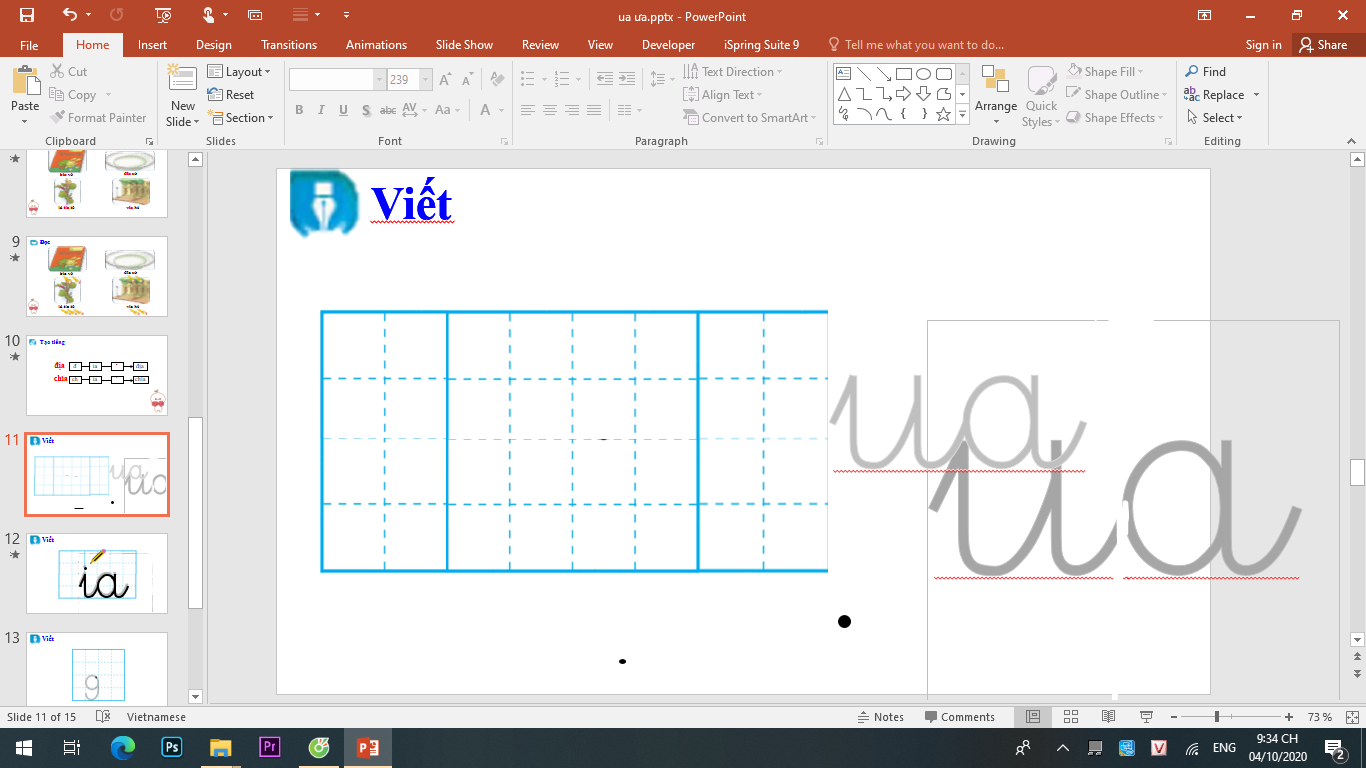 Viết
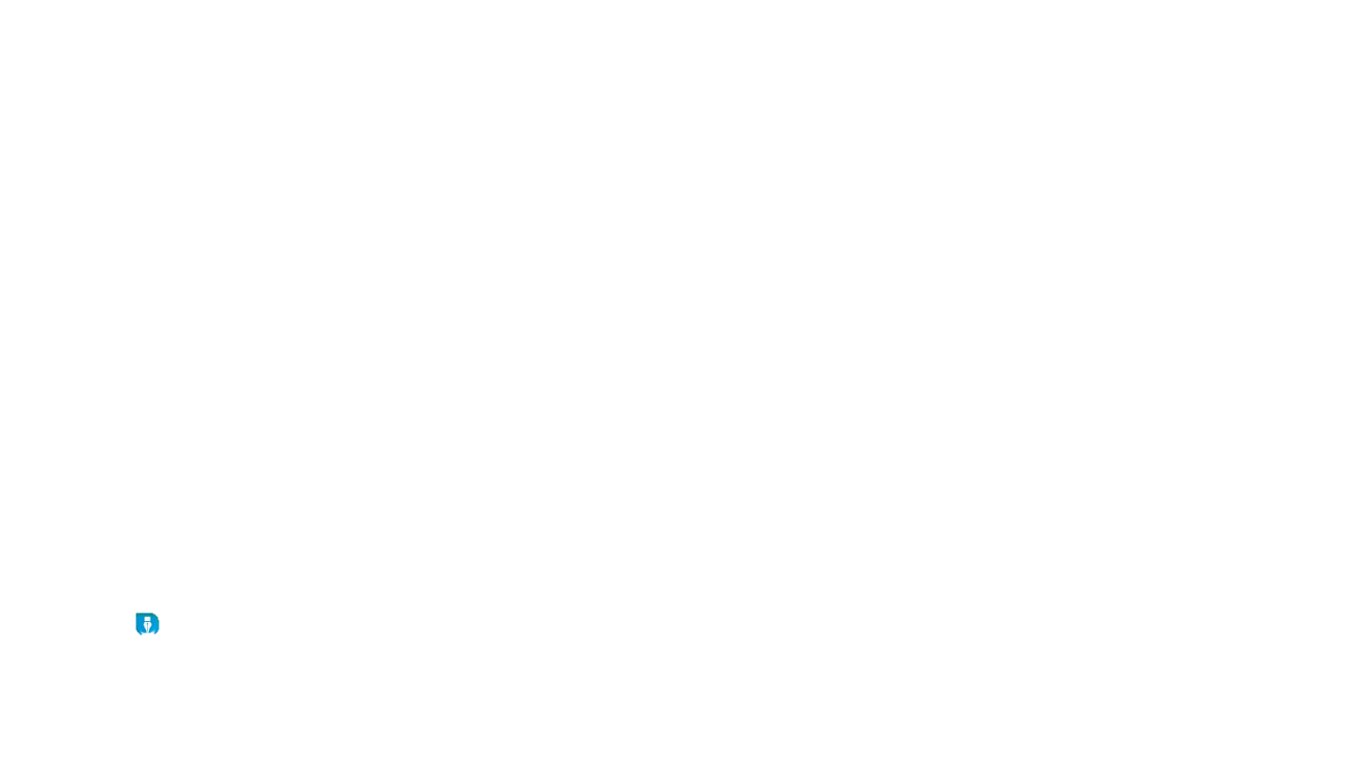 Ǉấm Αİm
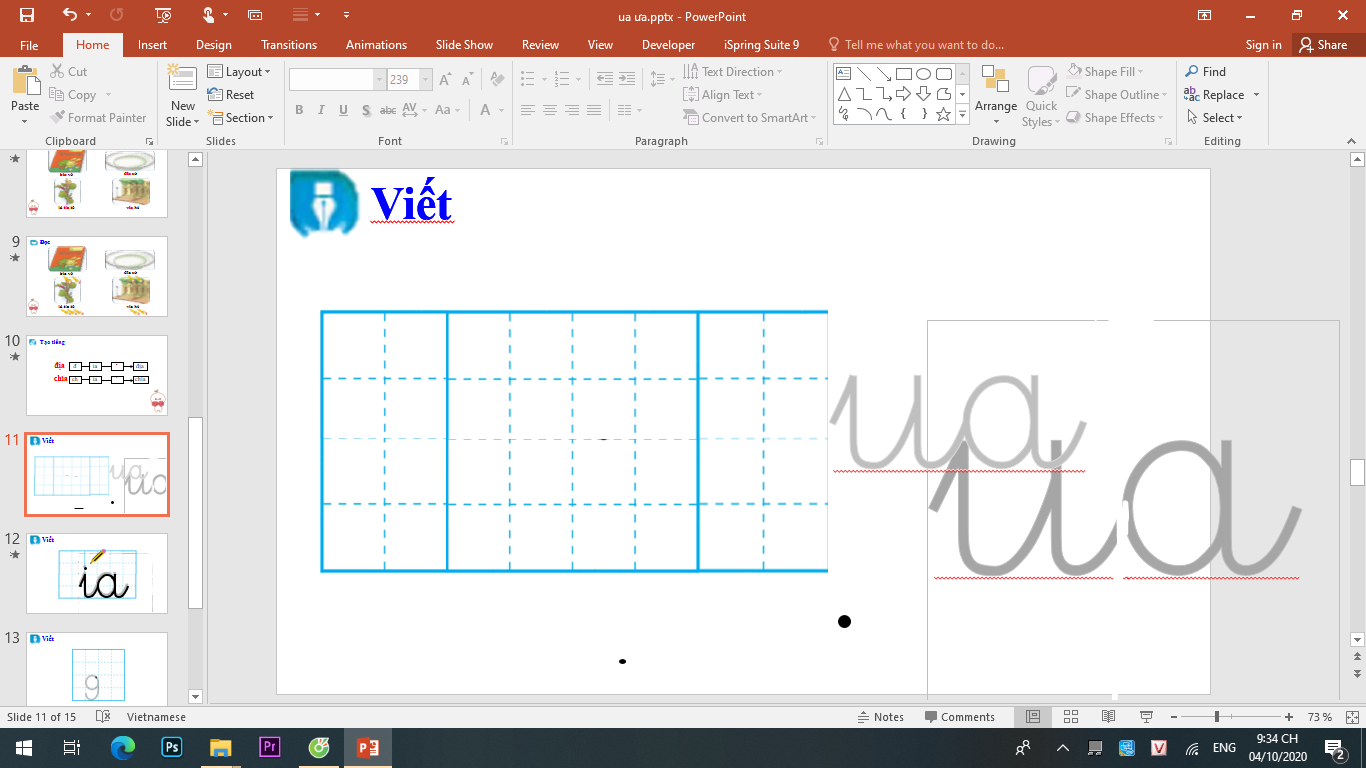 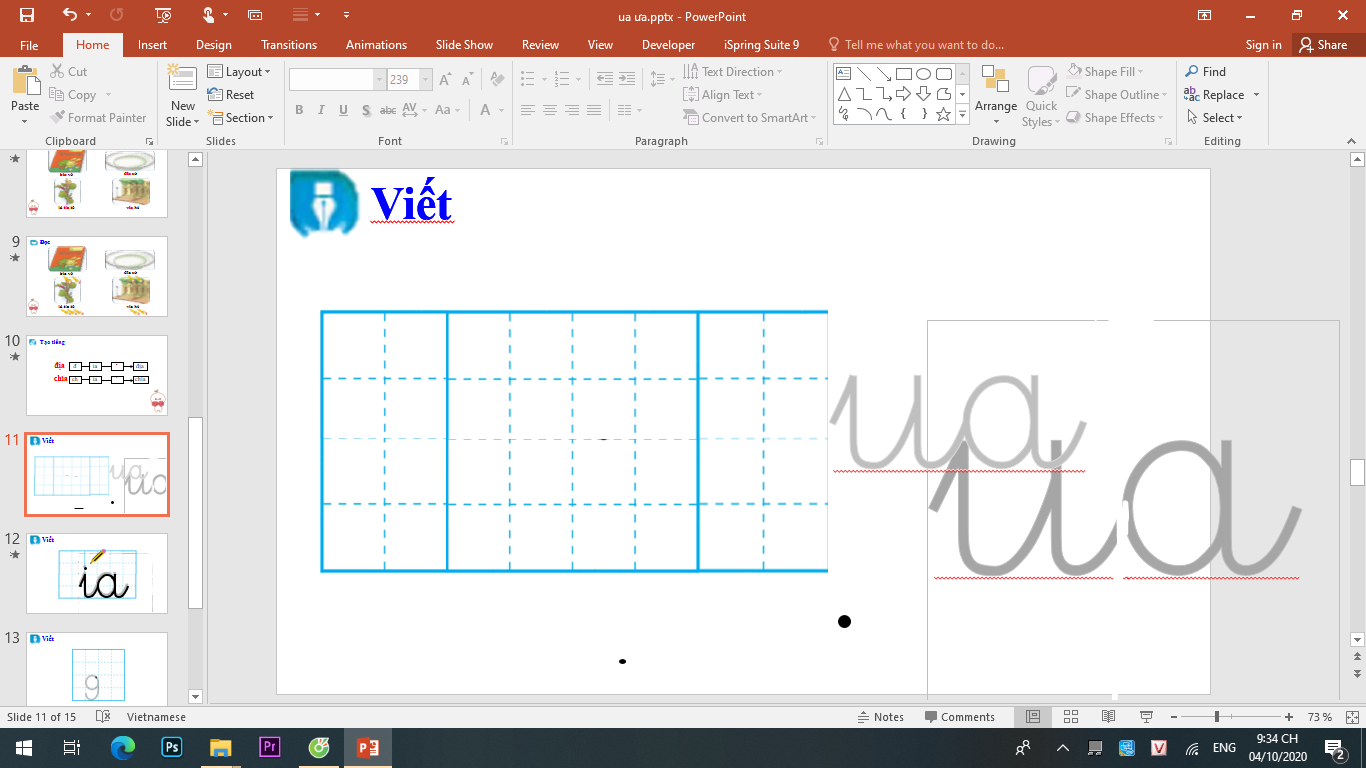 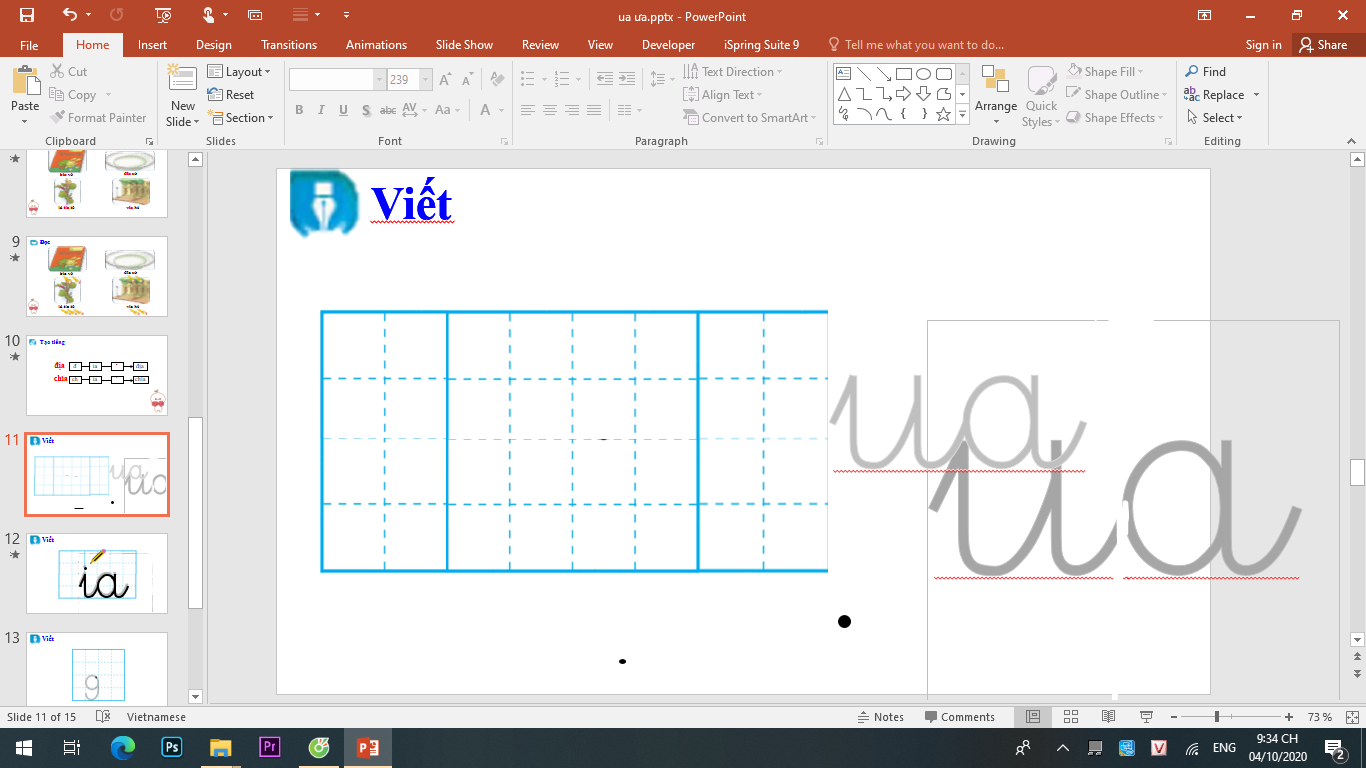 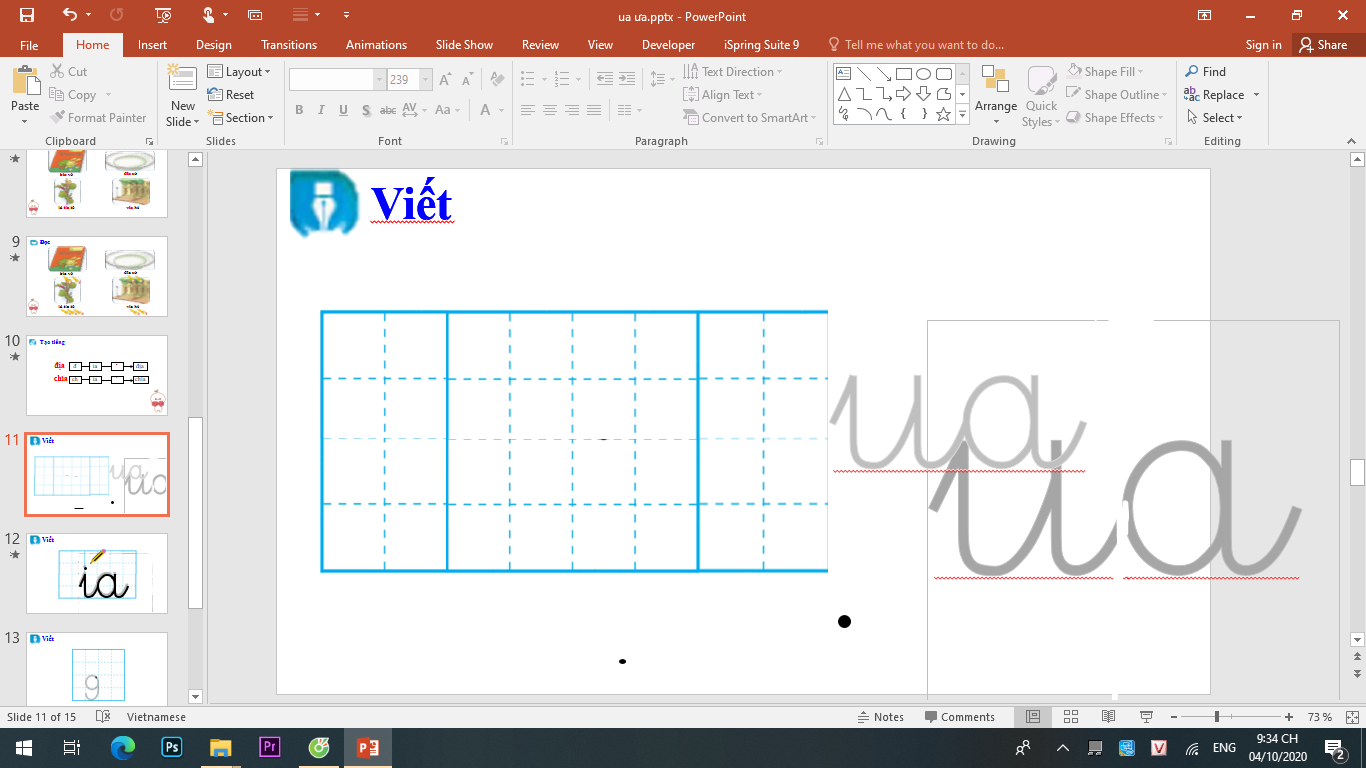 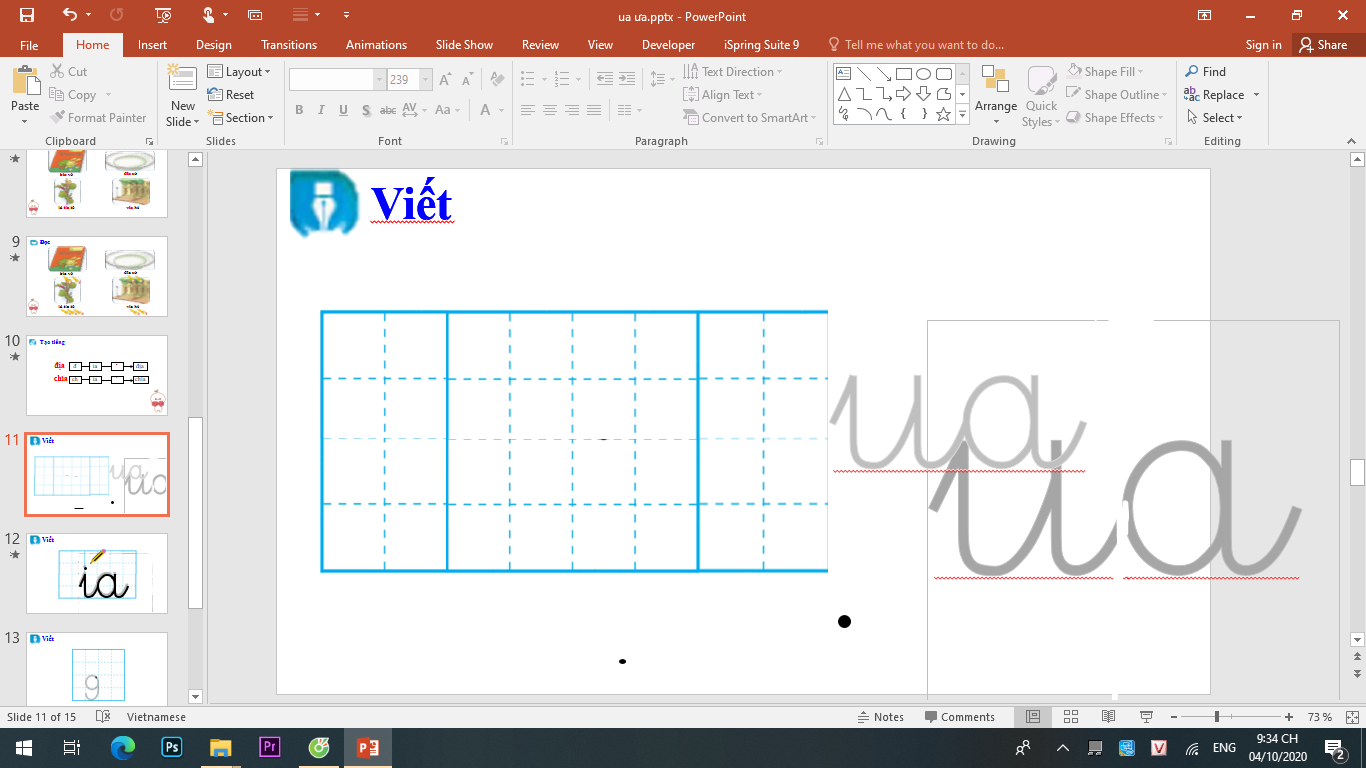 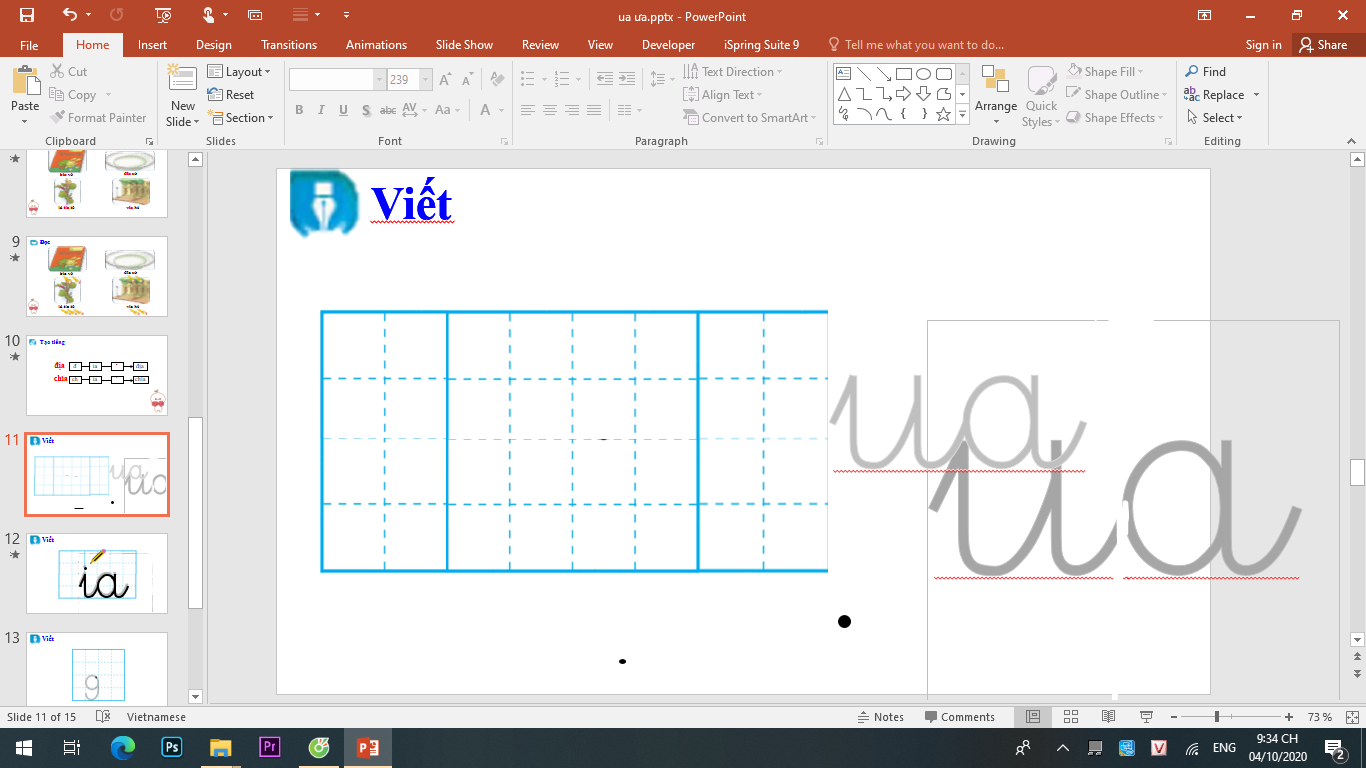 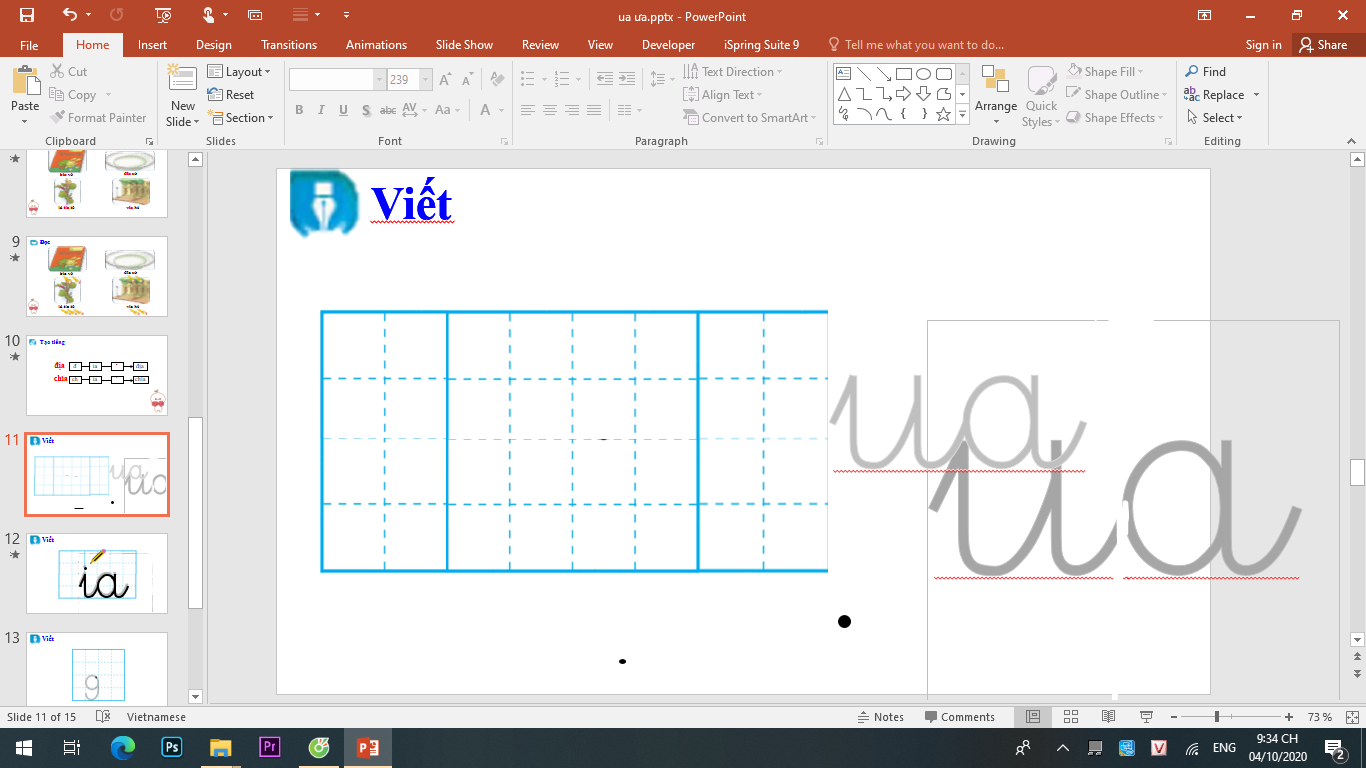 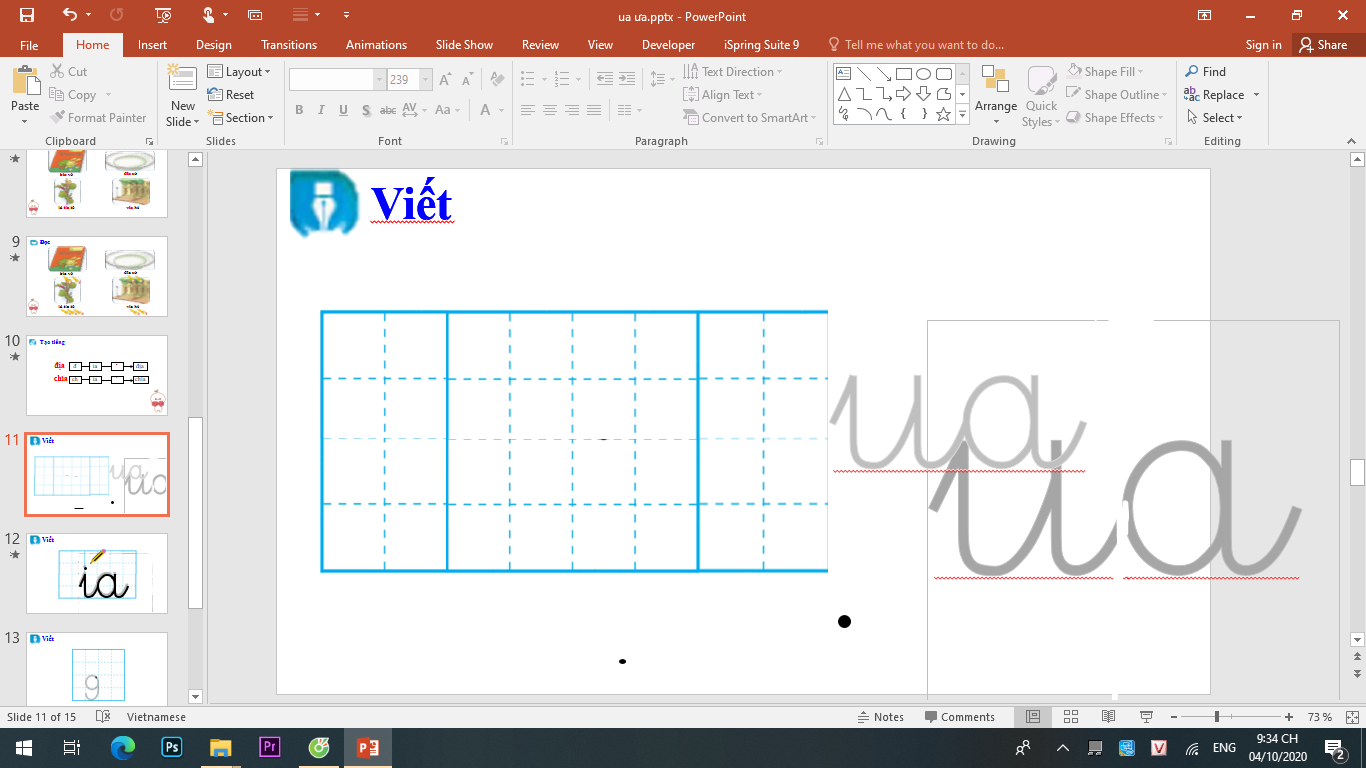 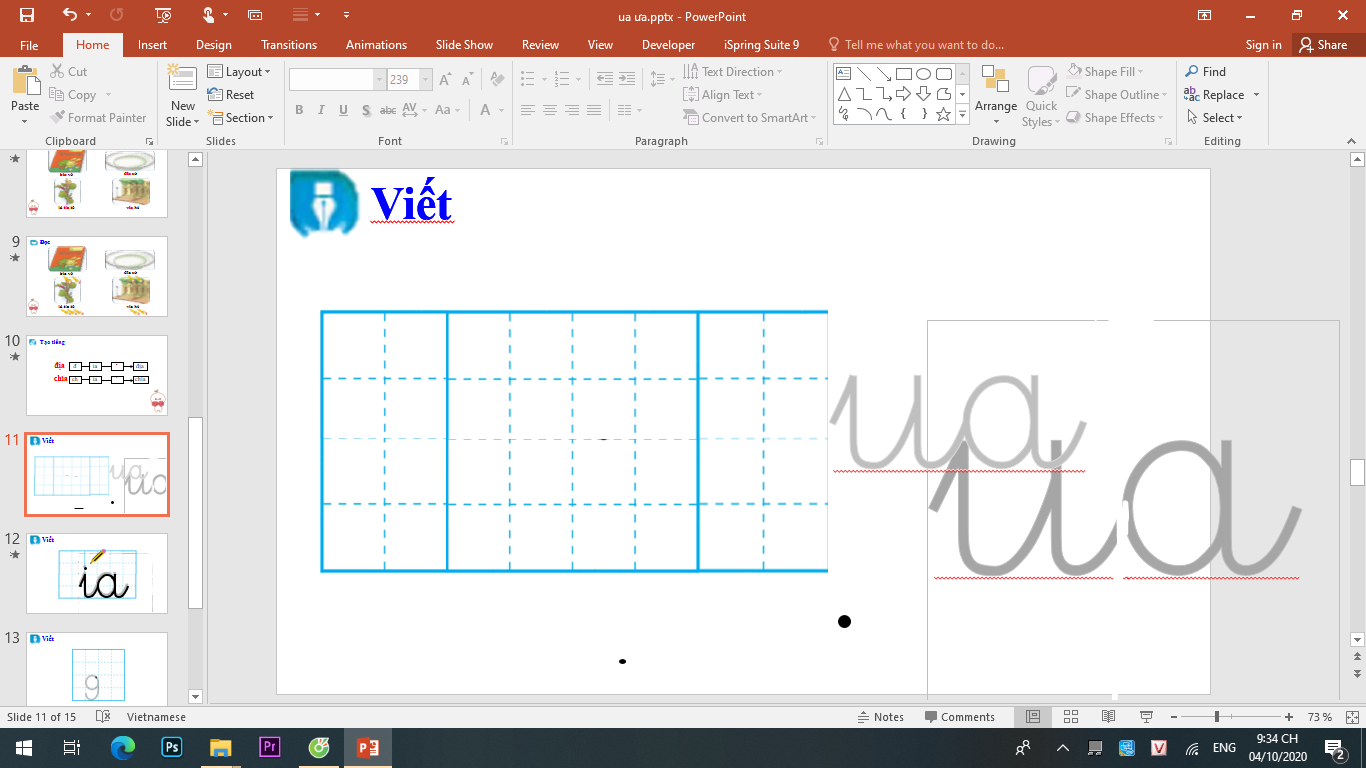 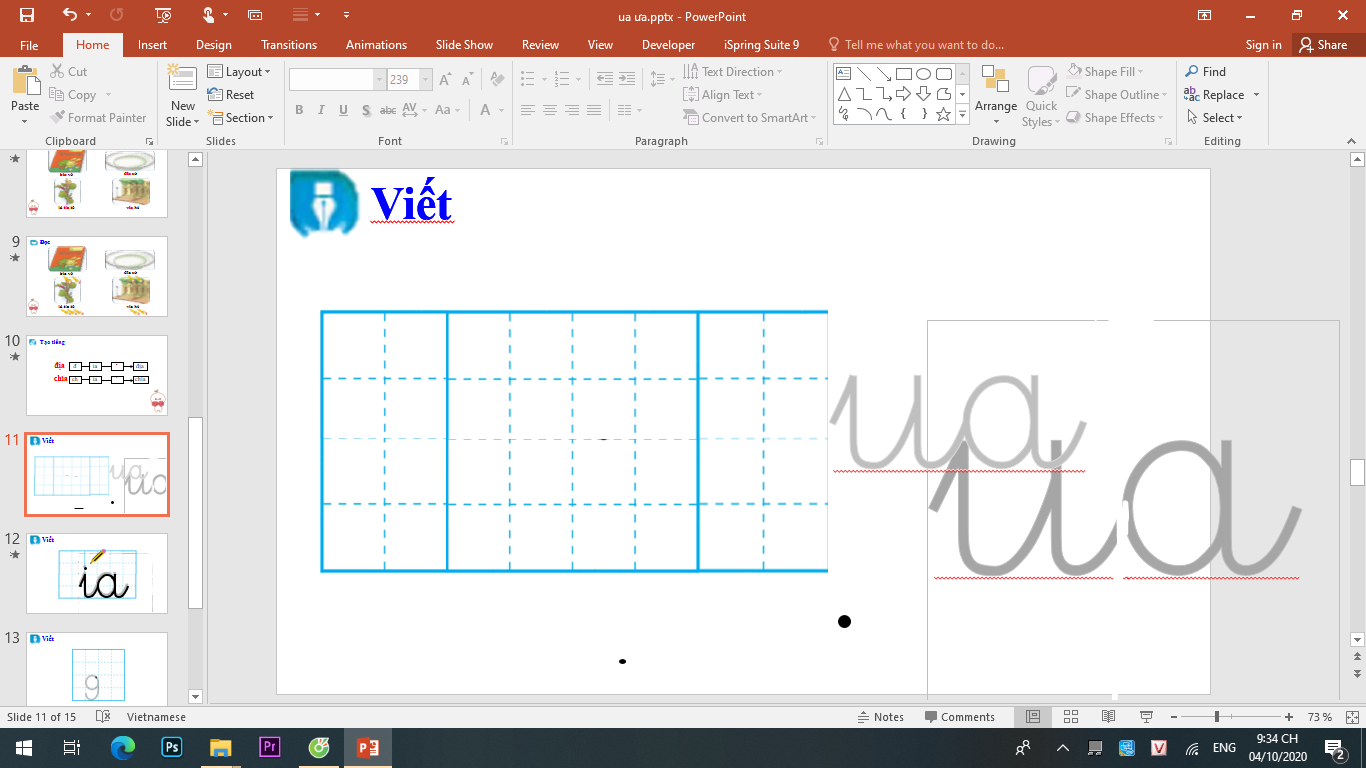 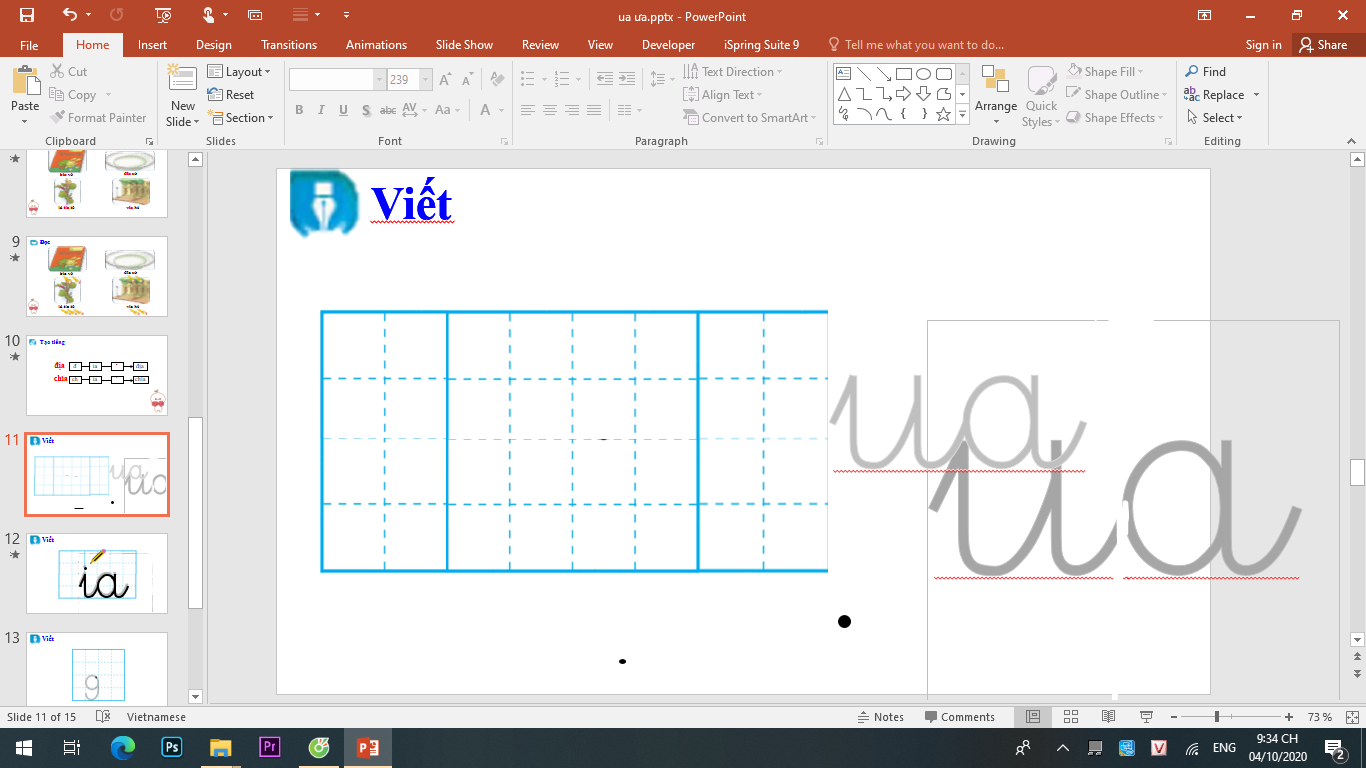 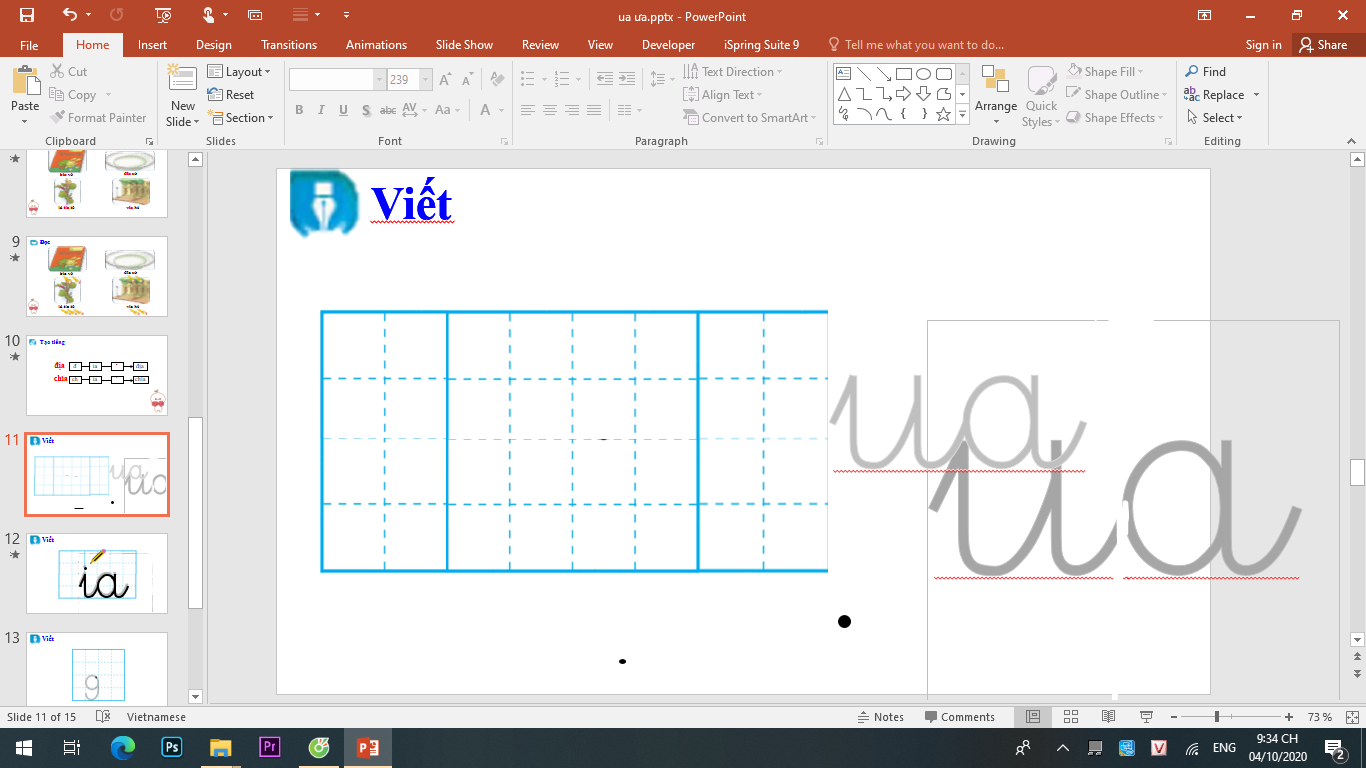 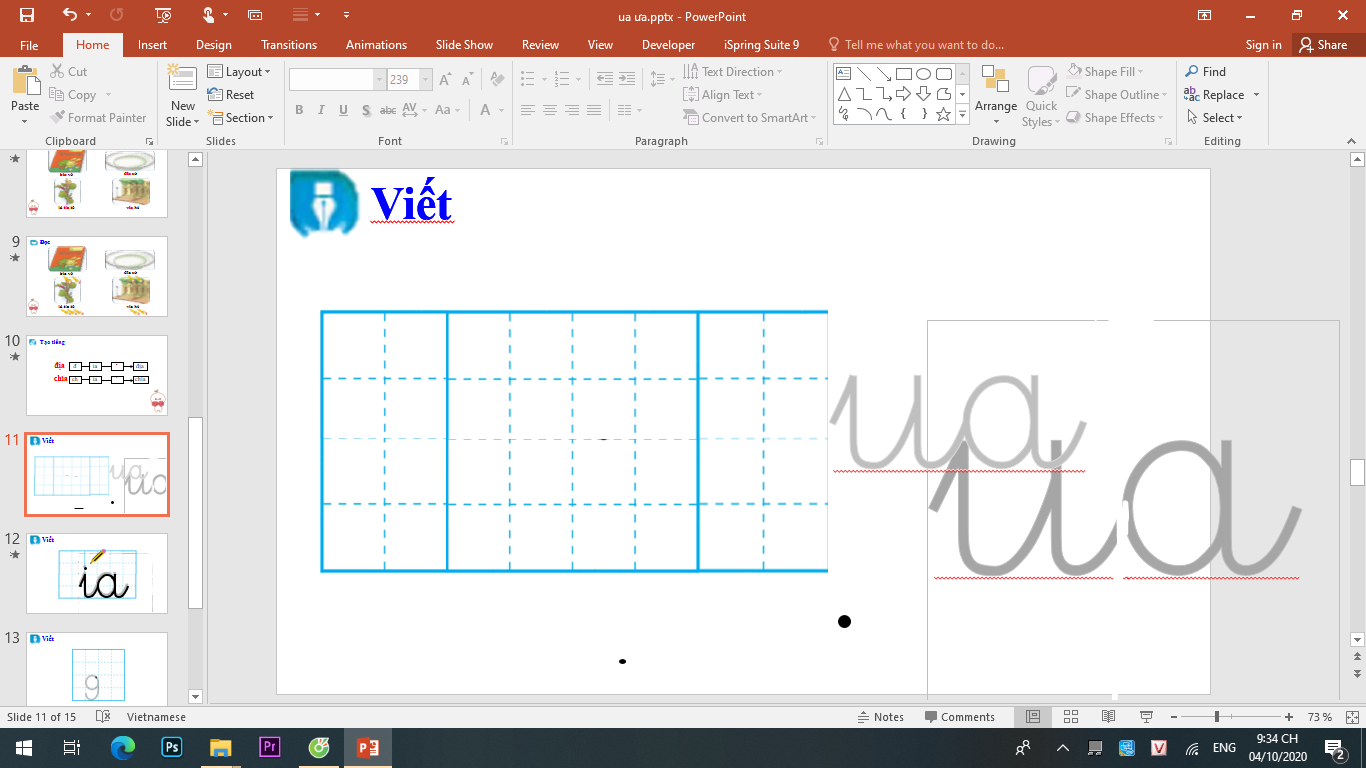 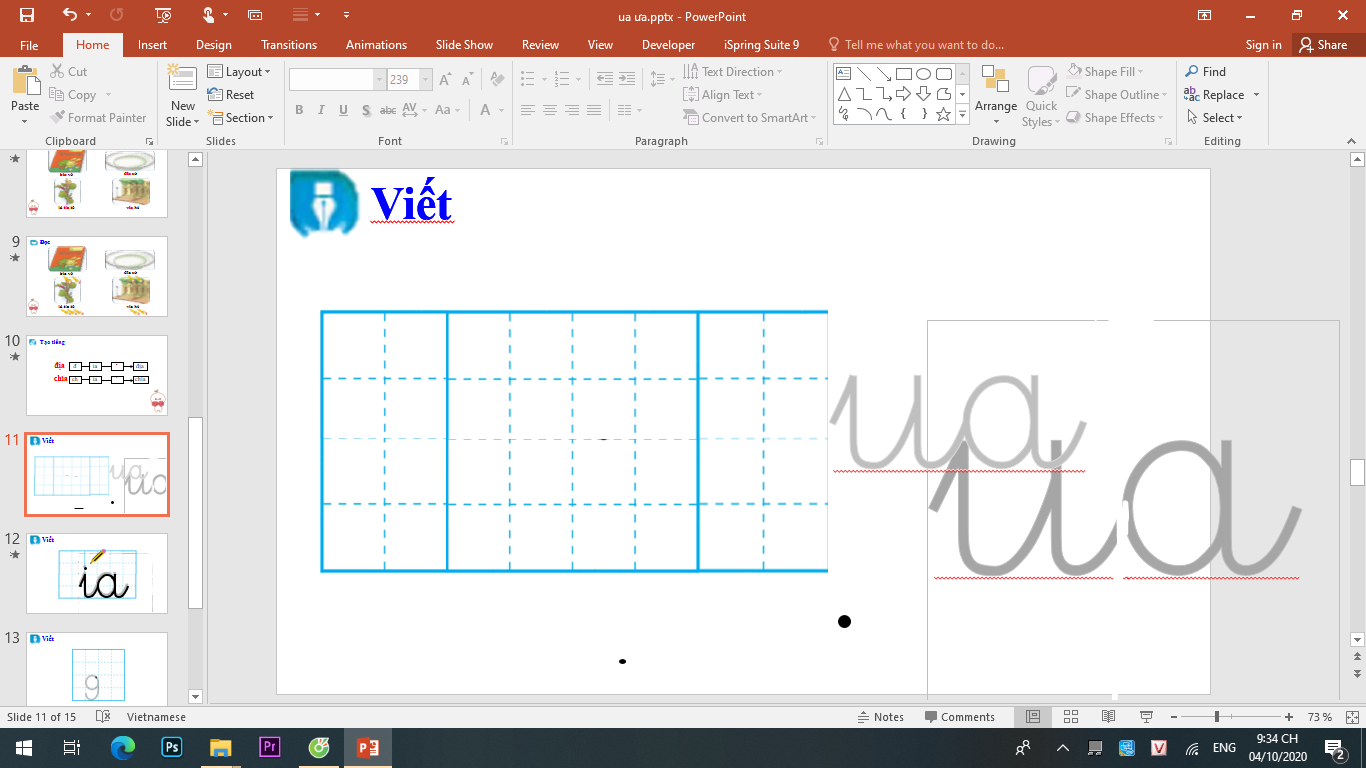 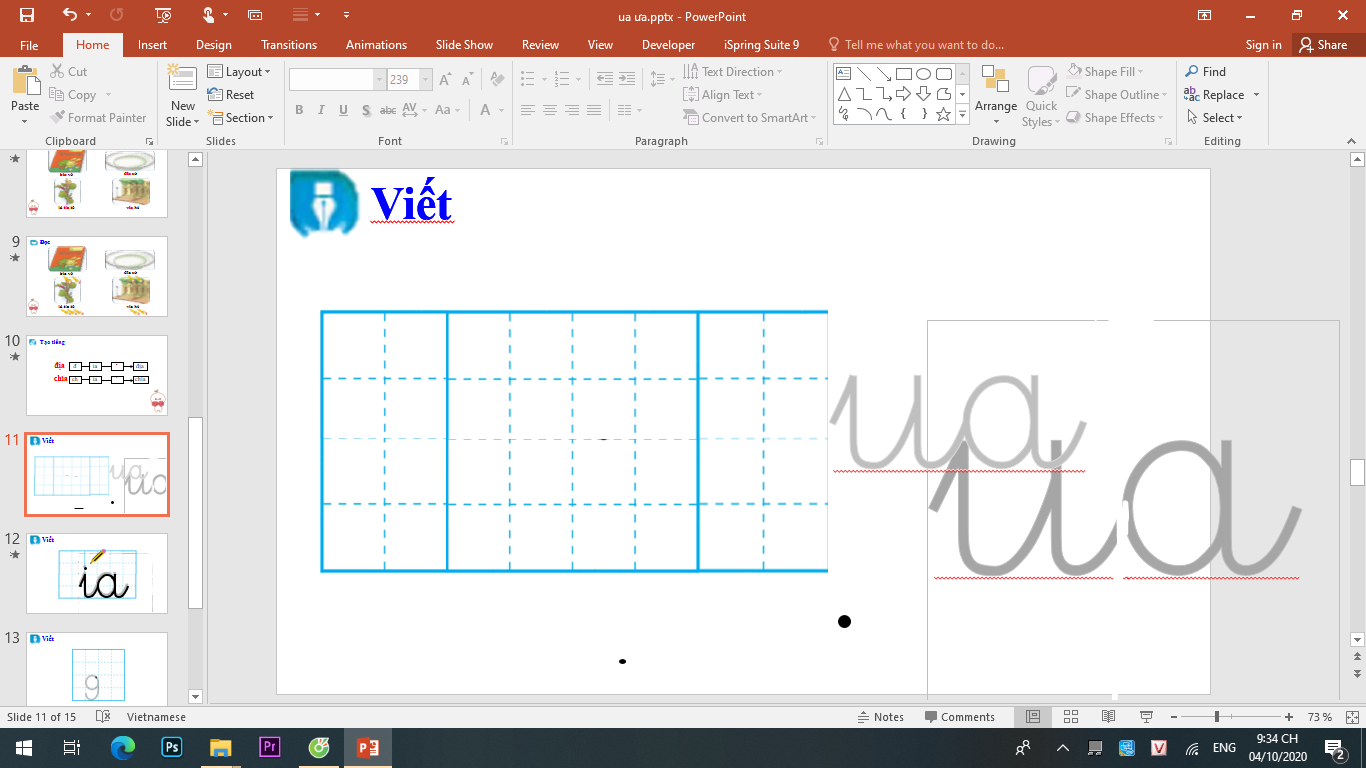 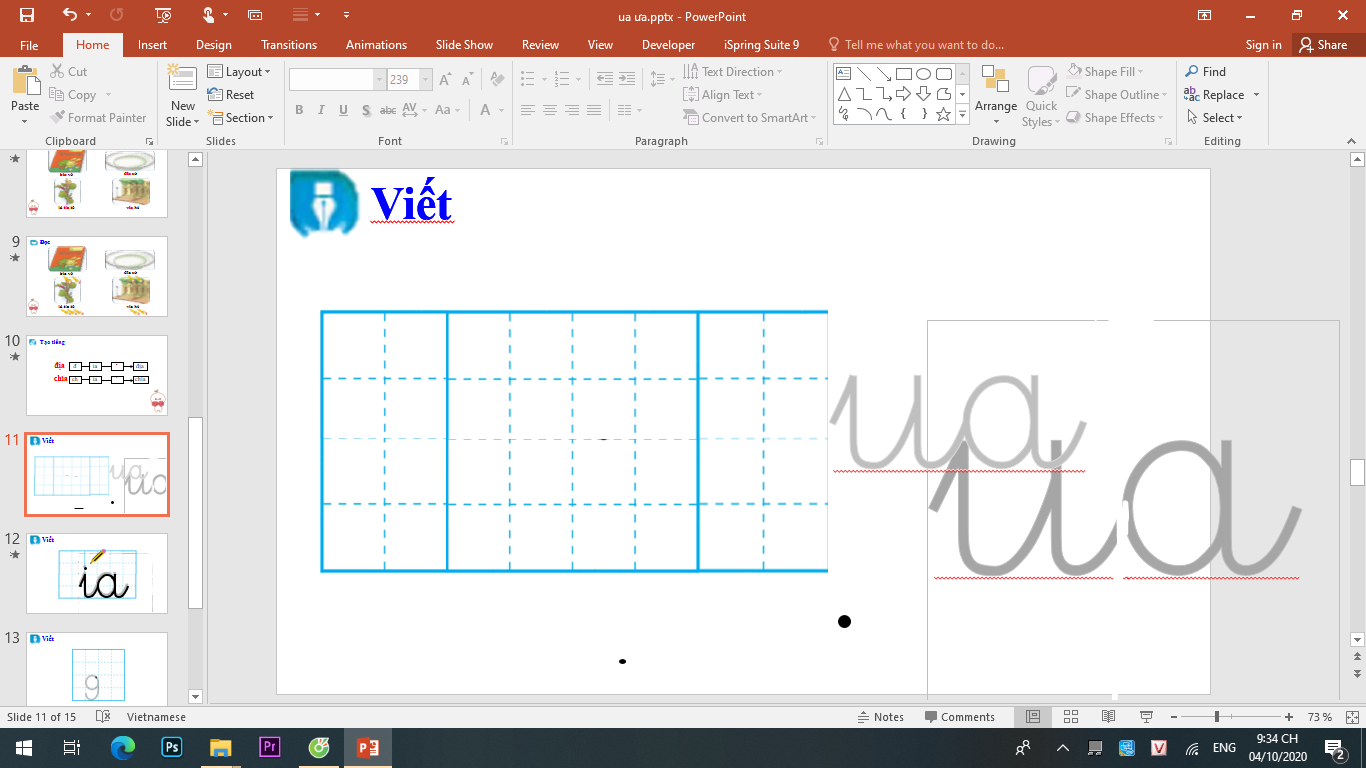 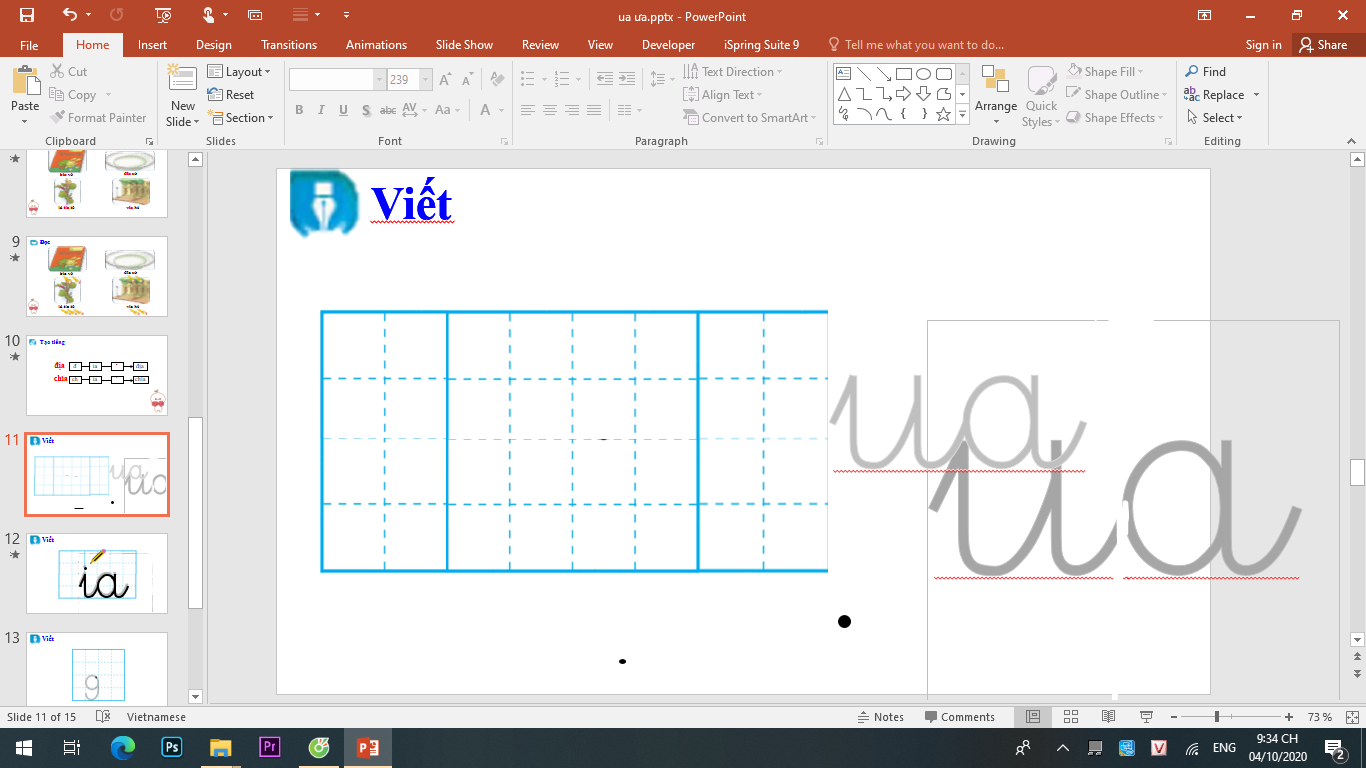 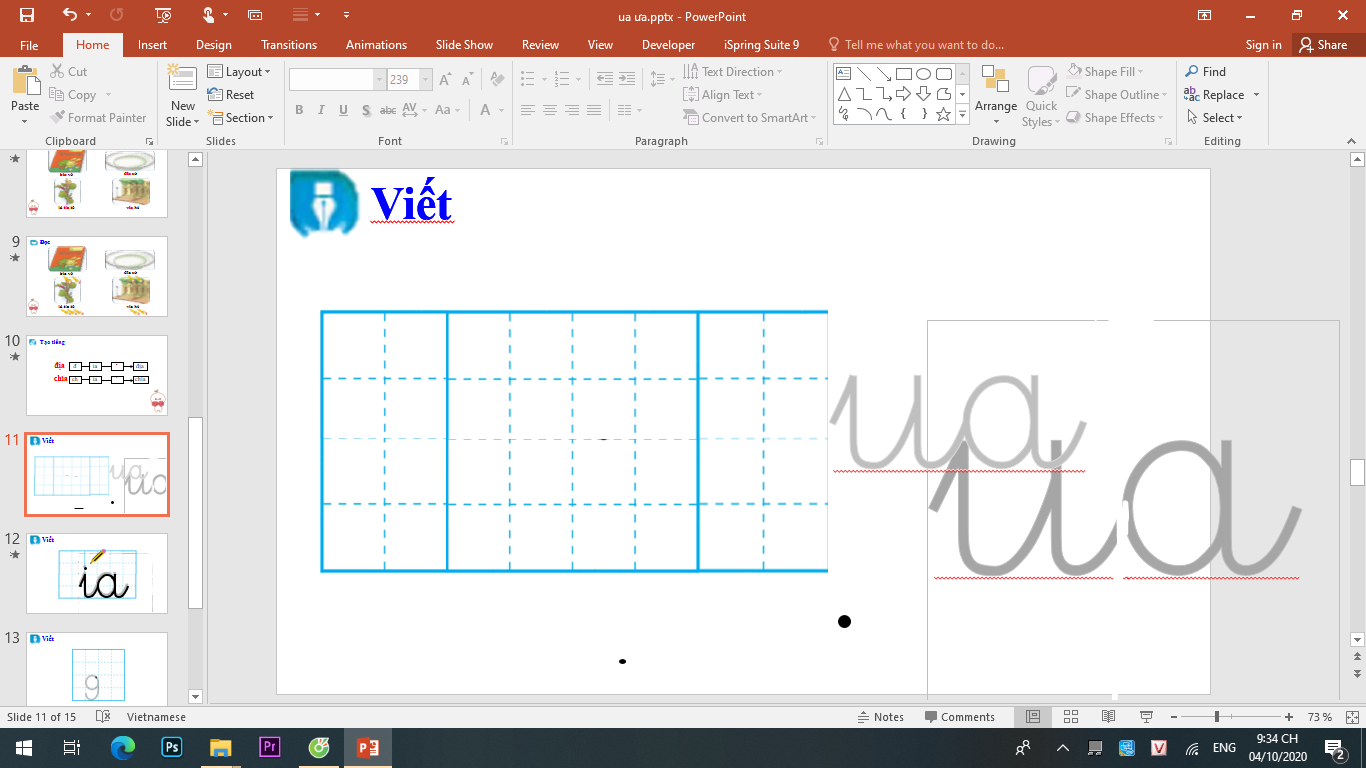 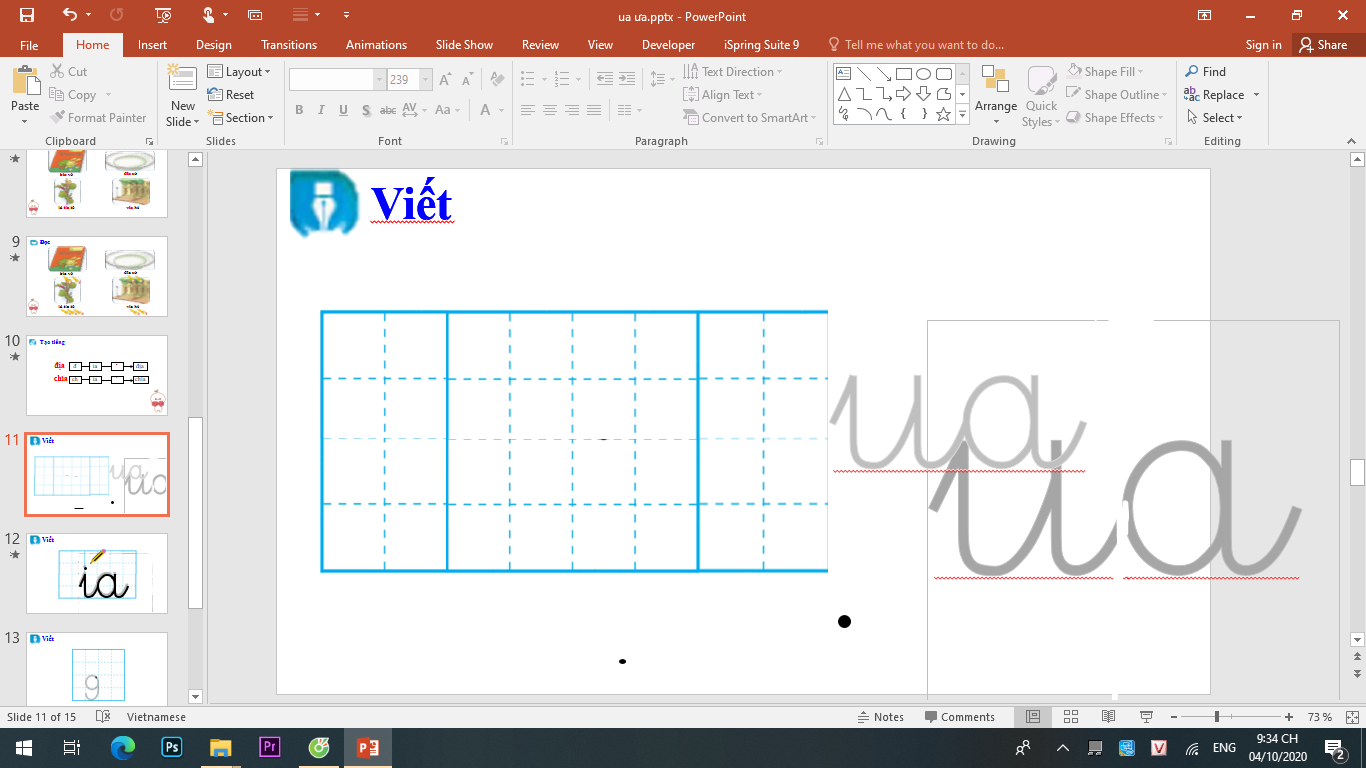 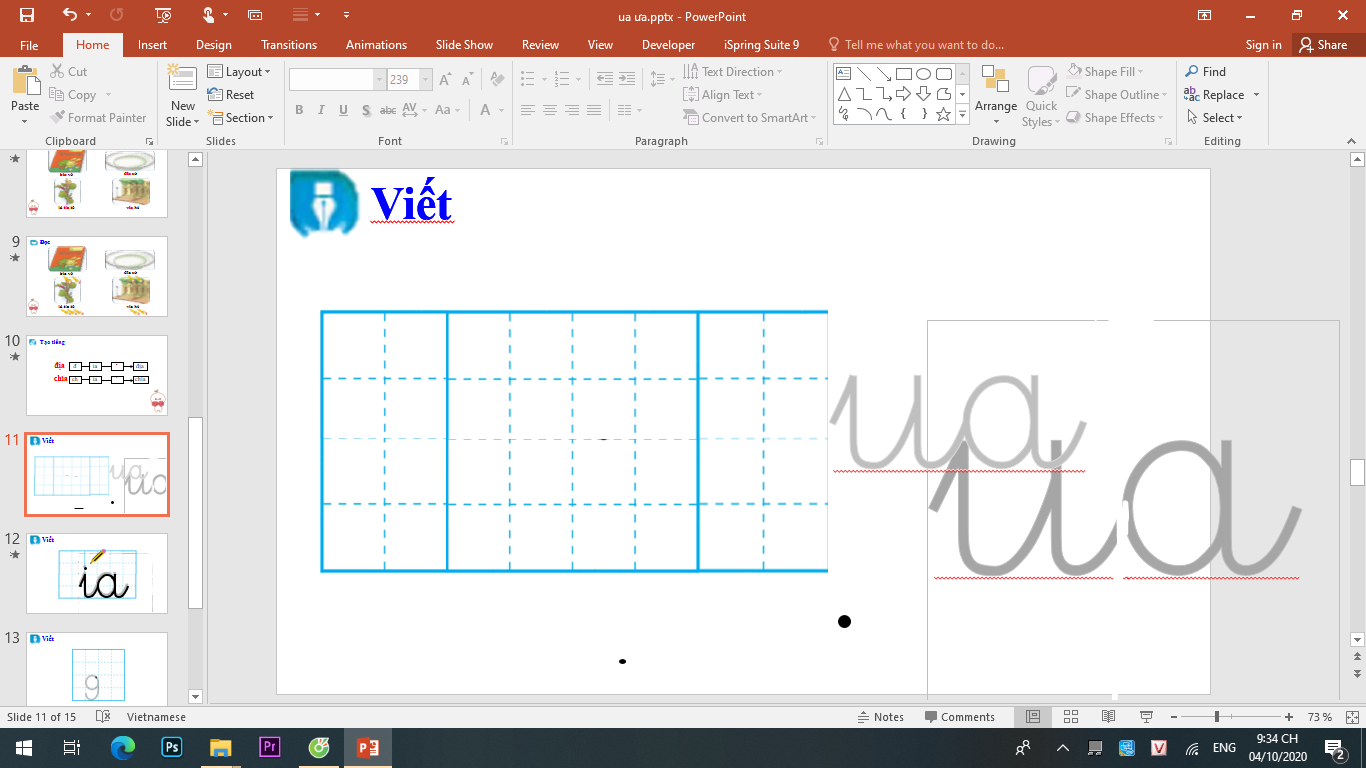 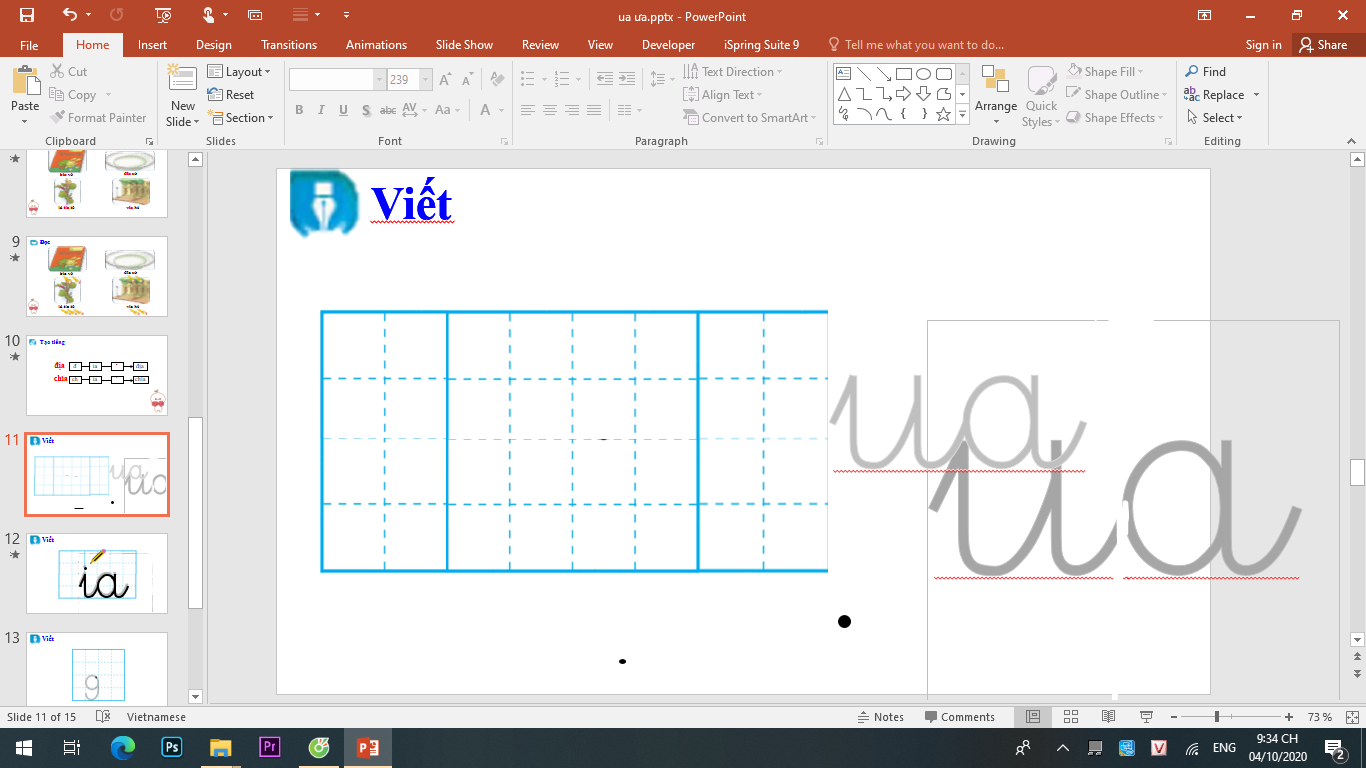 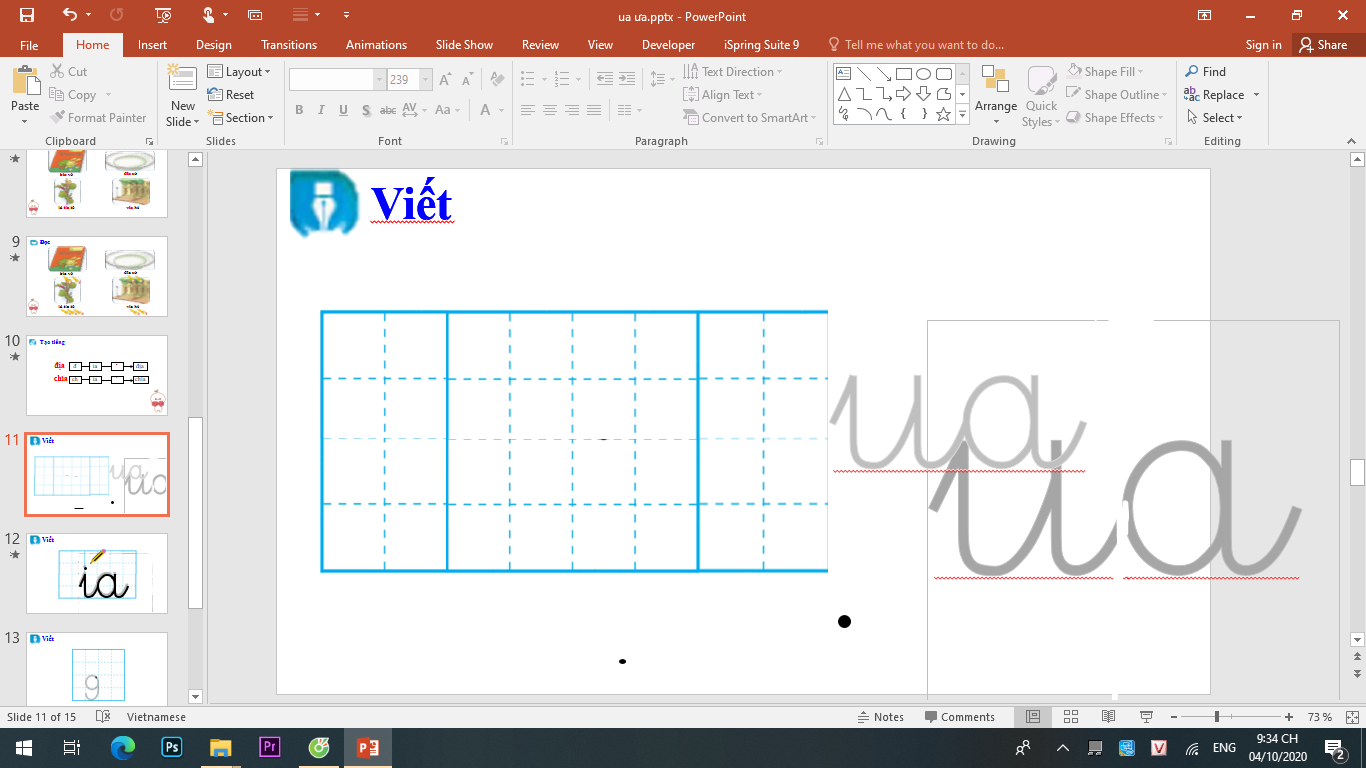 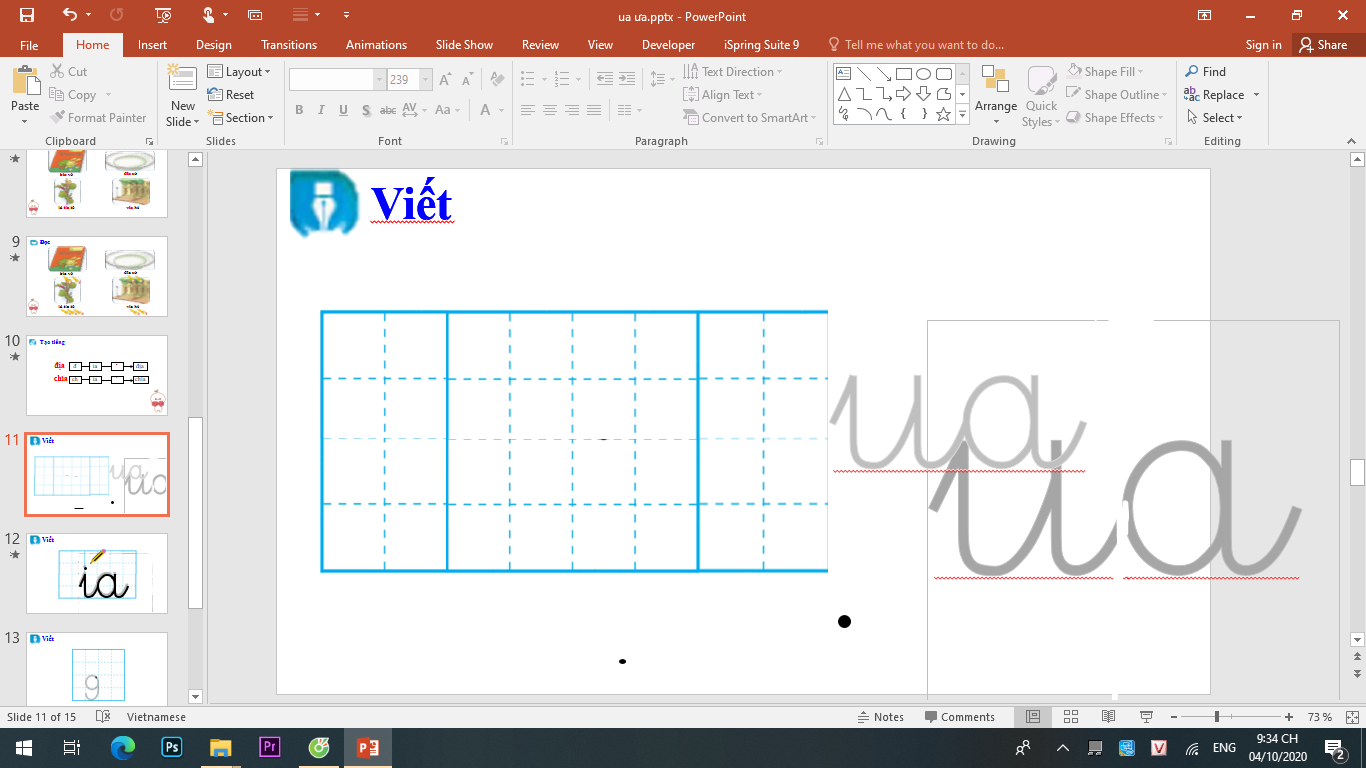 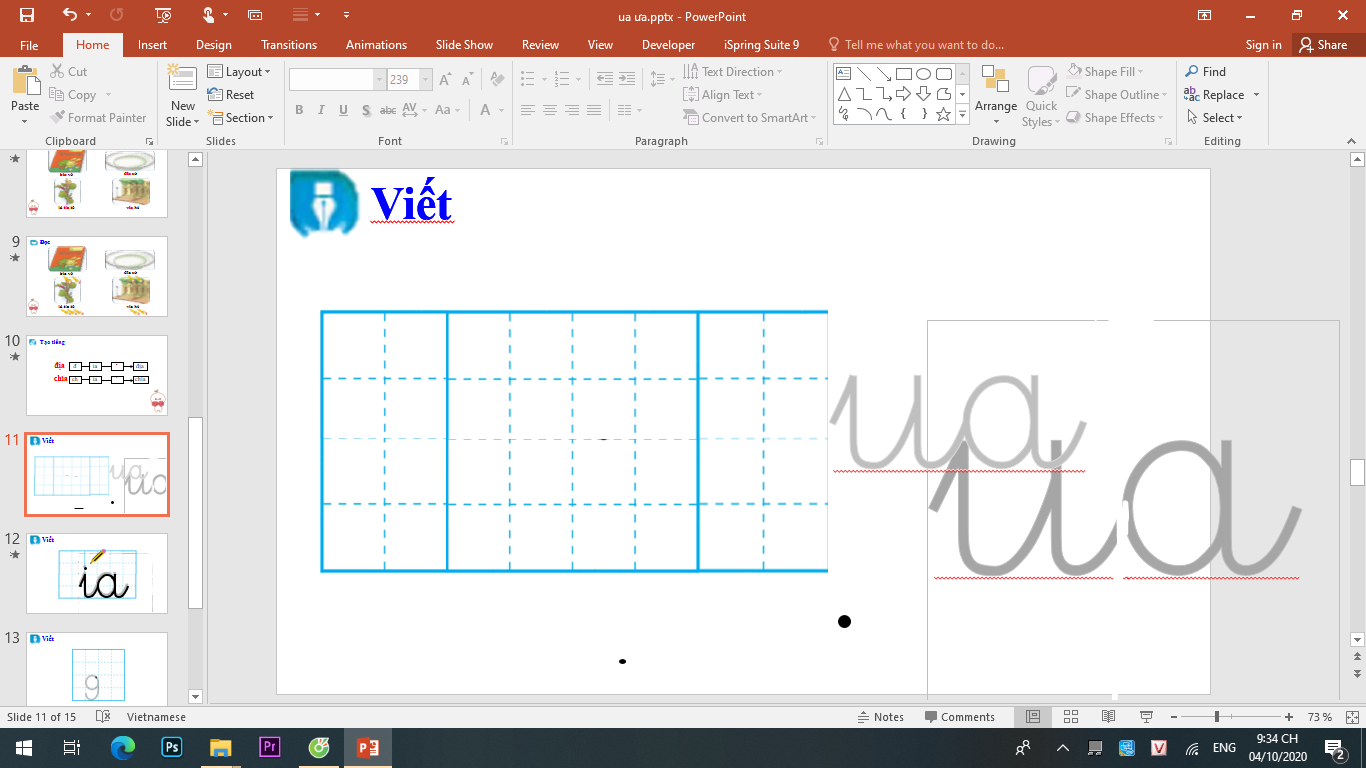 χĺp lửa
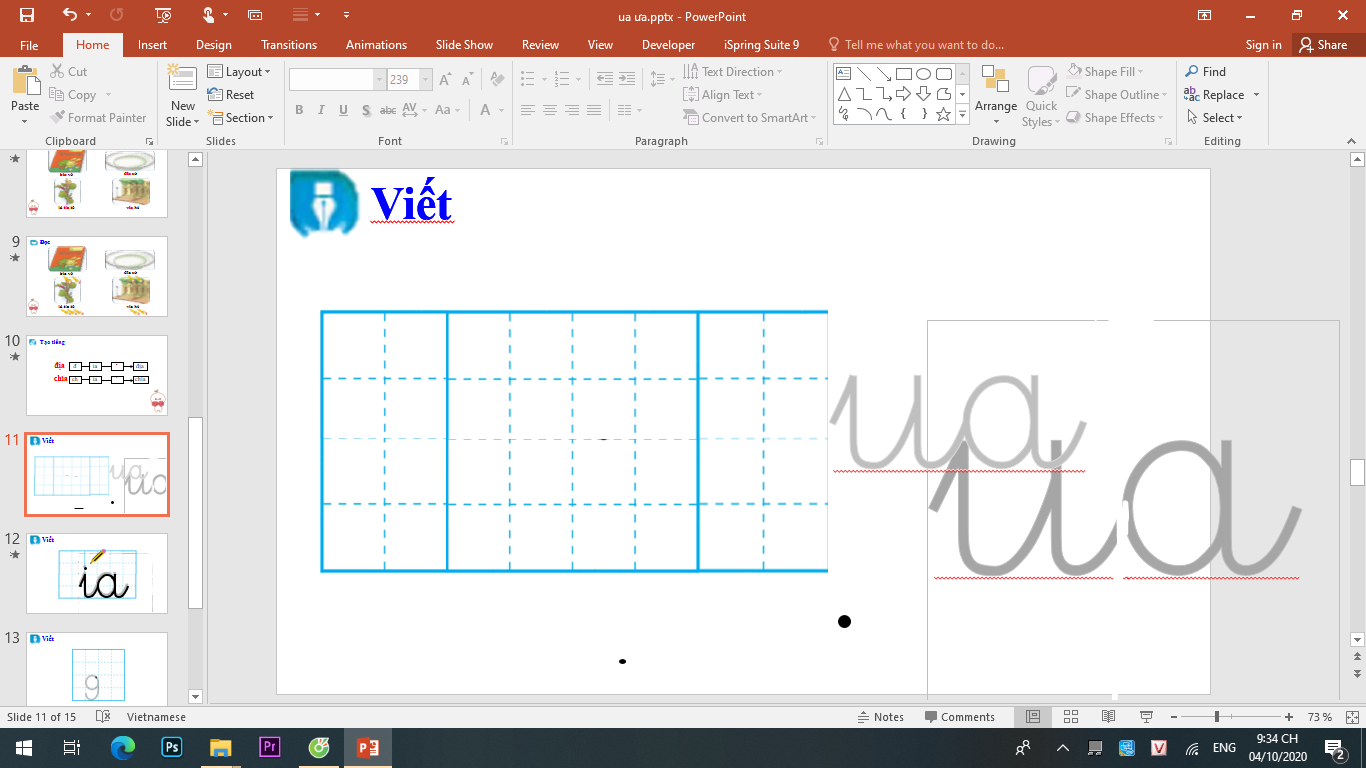 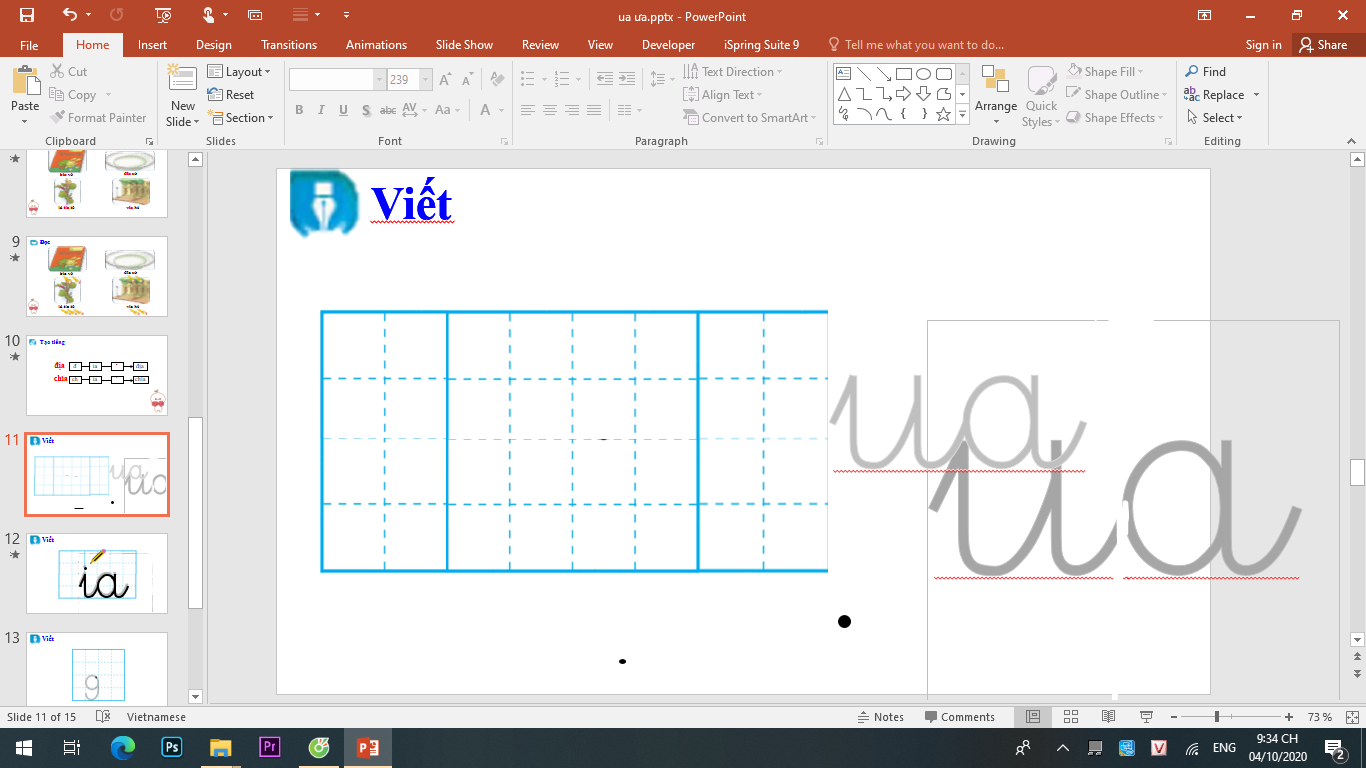 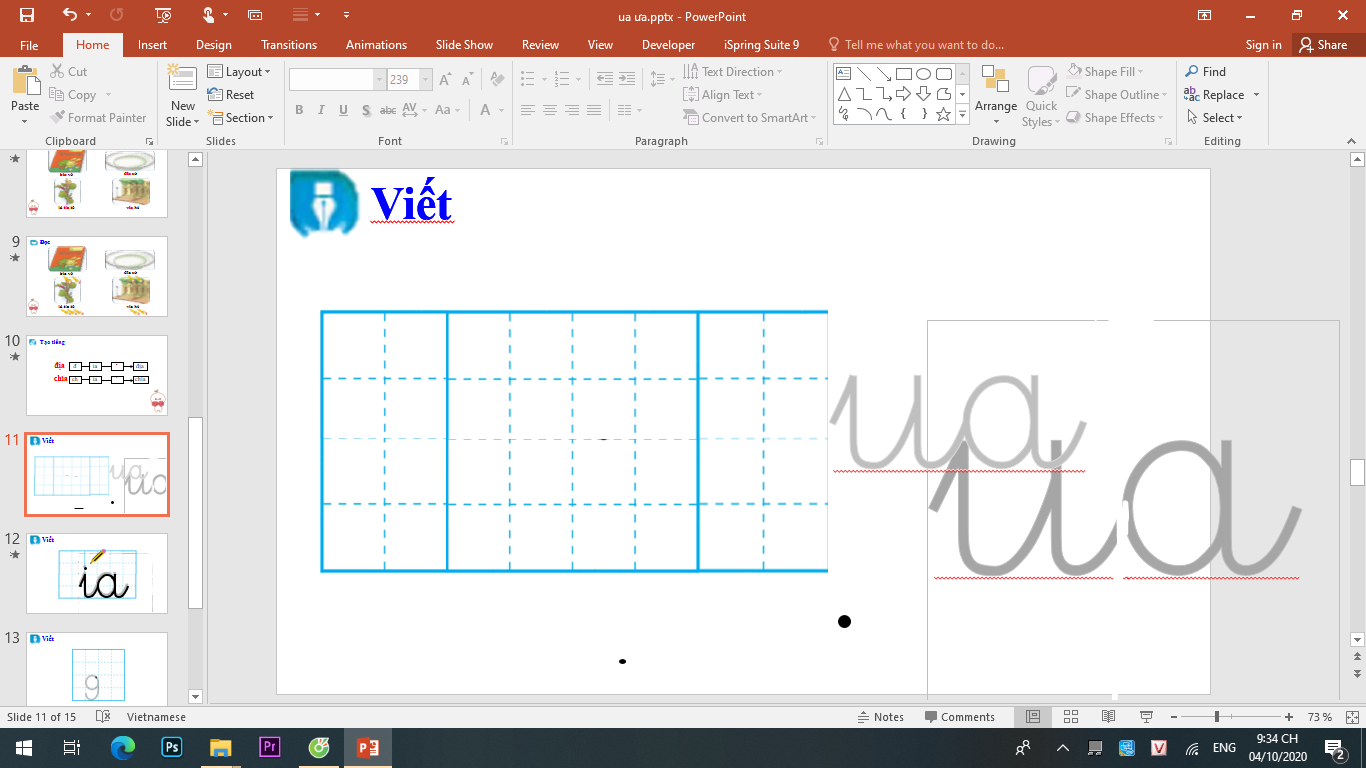 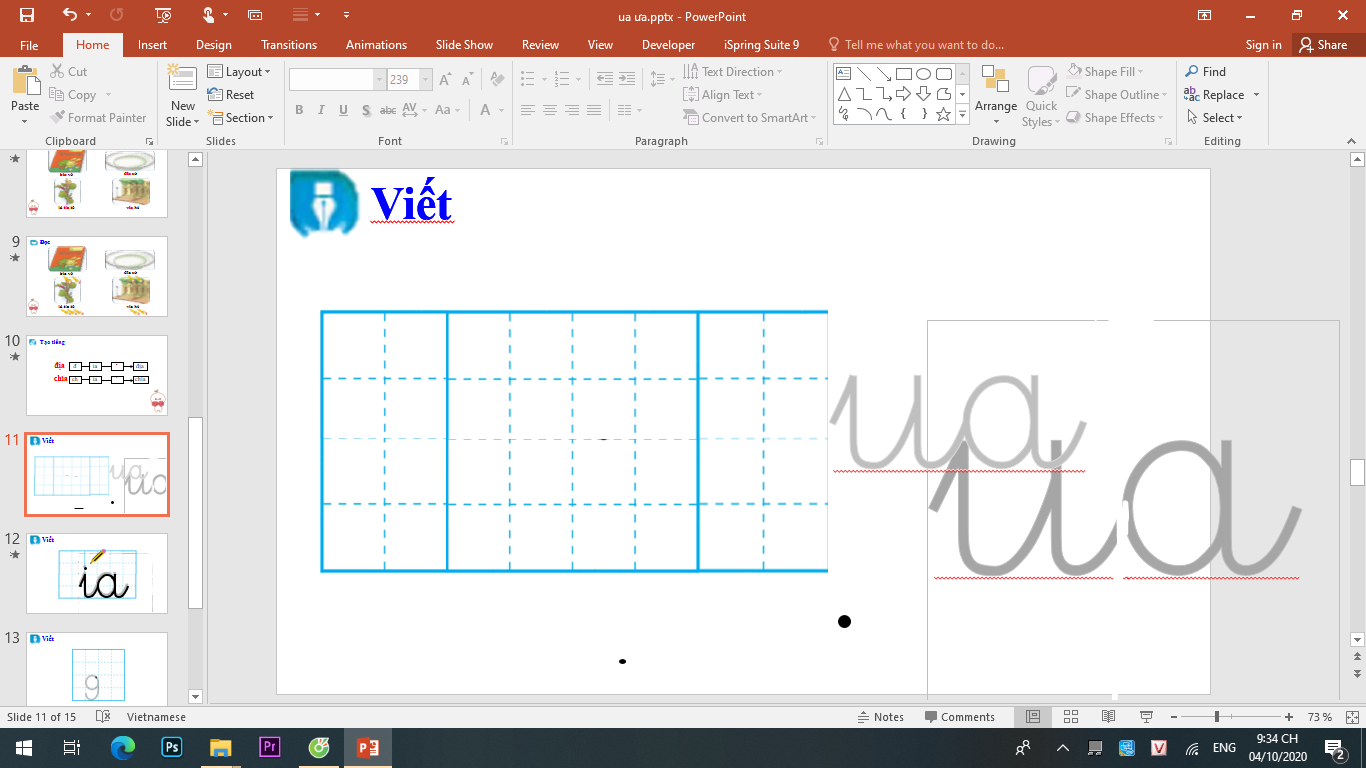 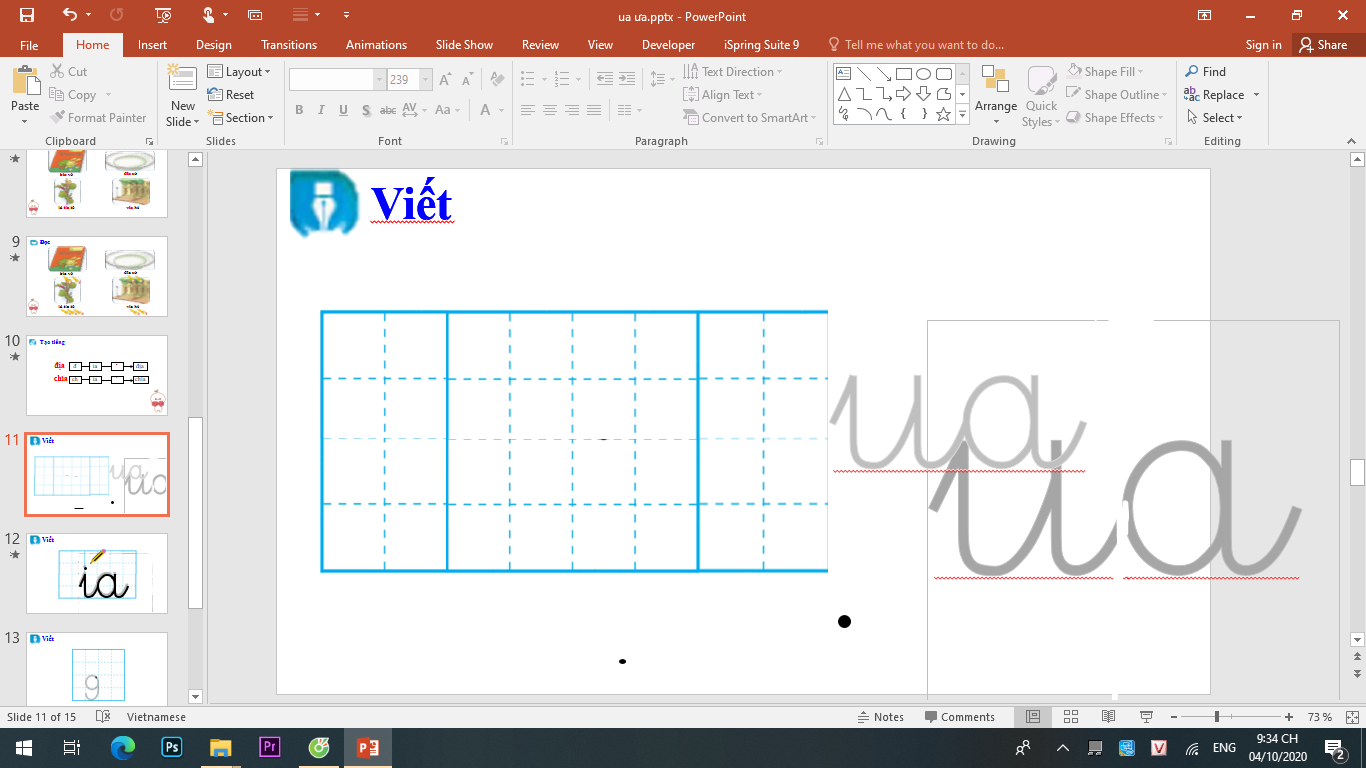 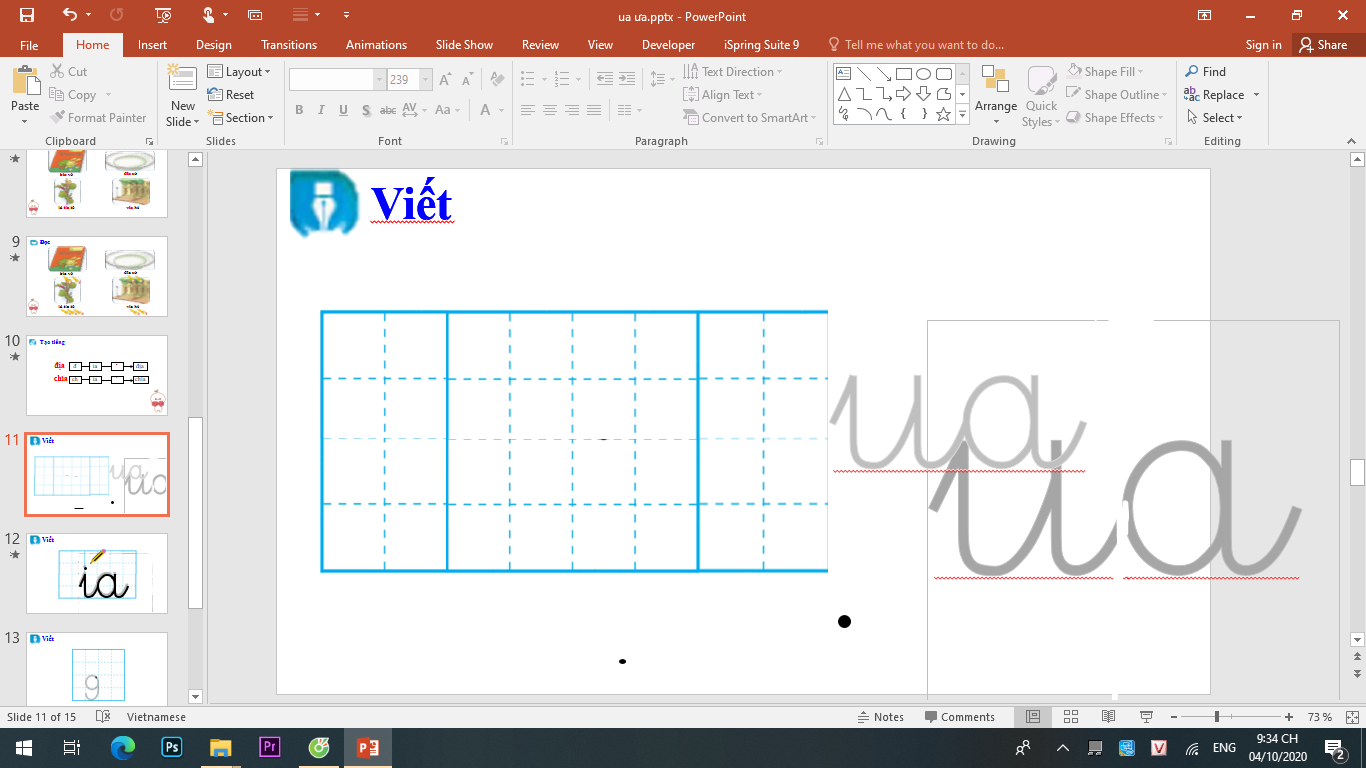 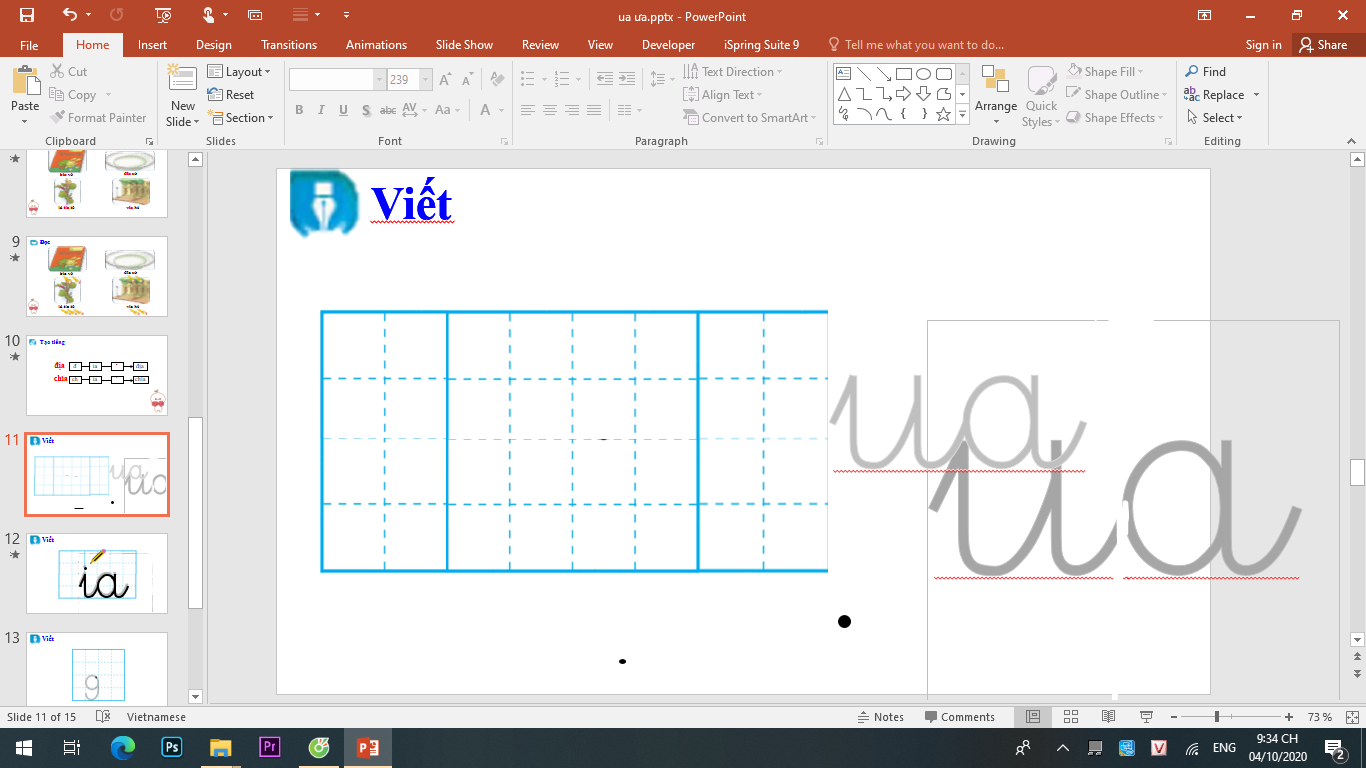 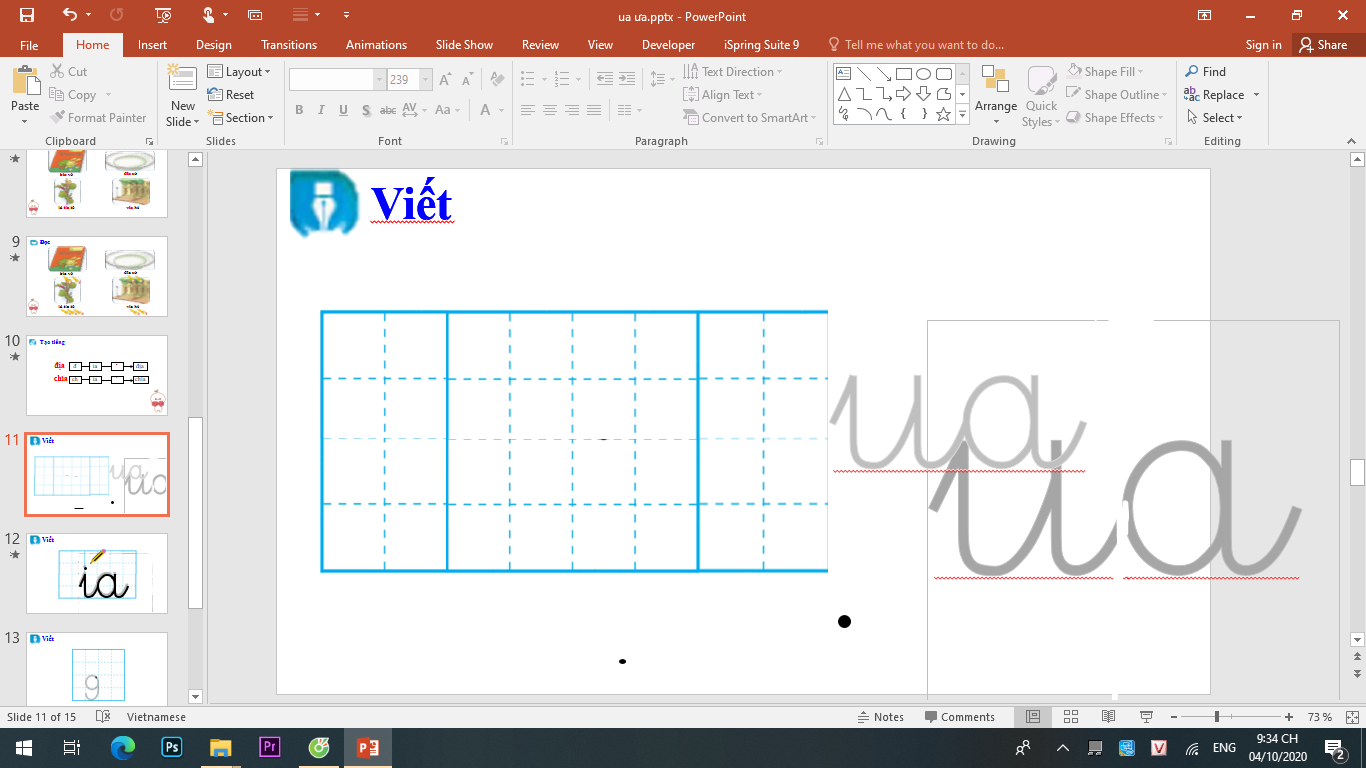 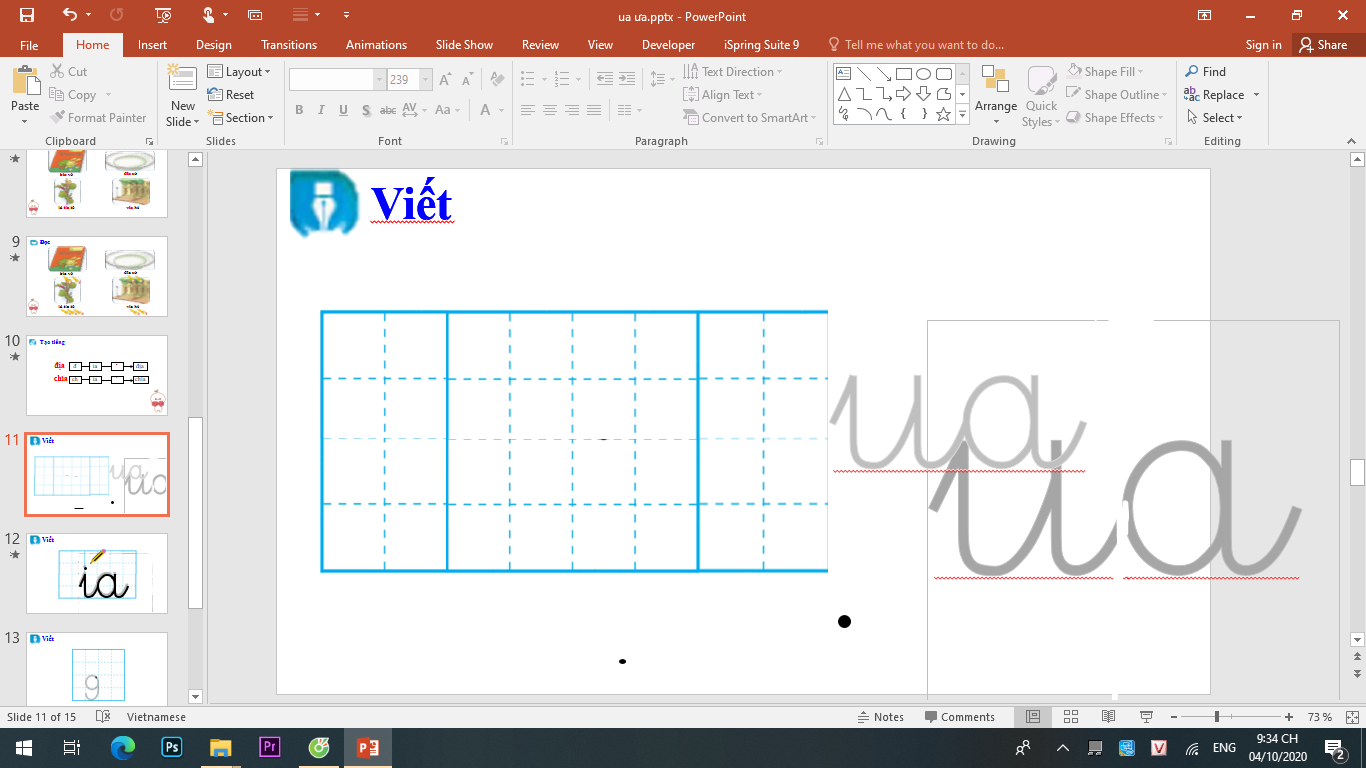 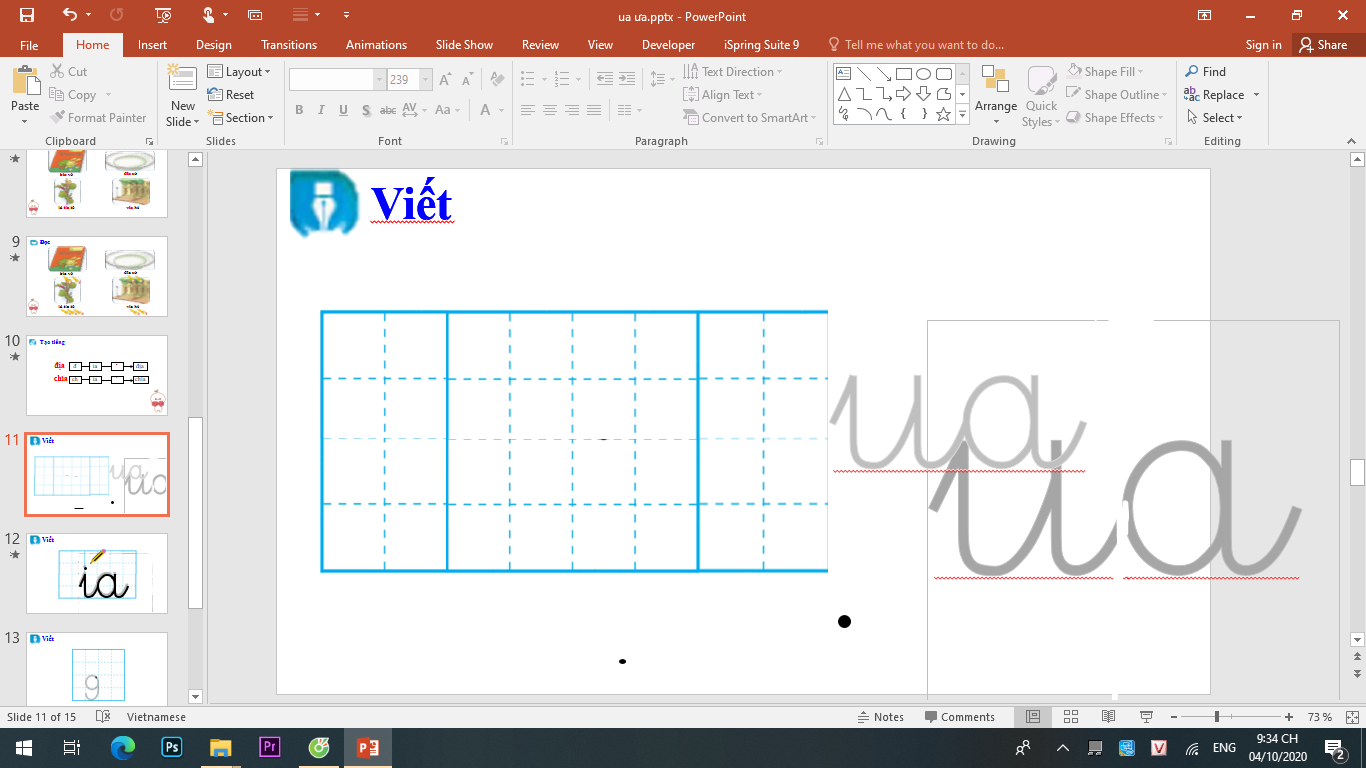 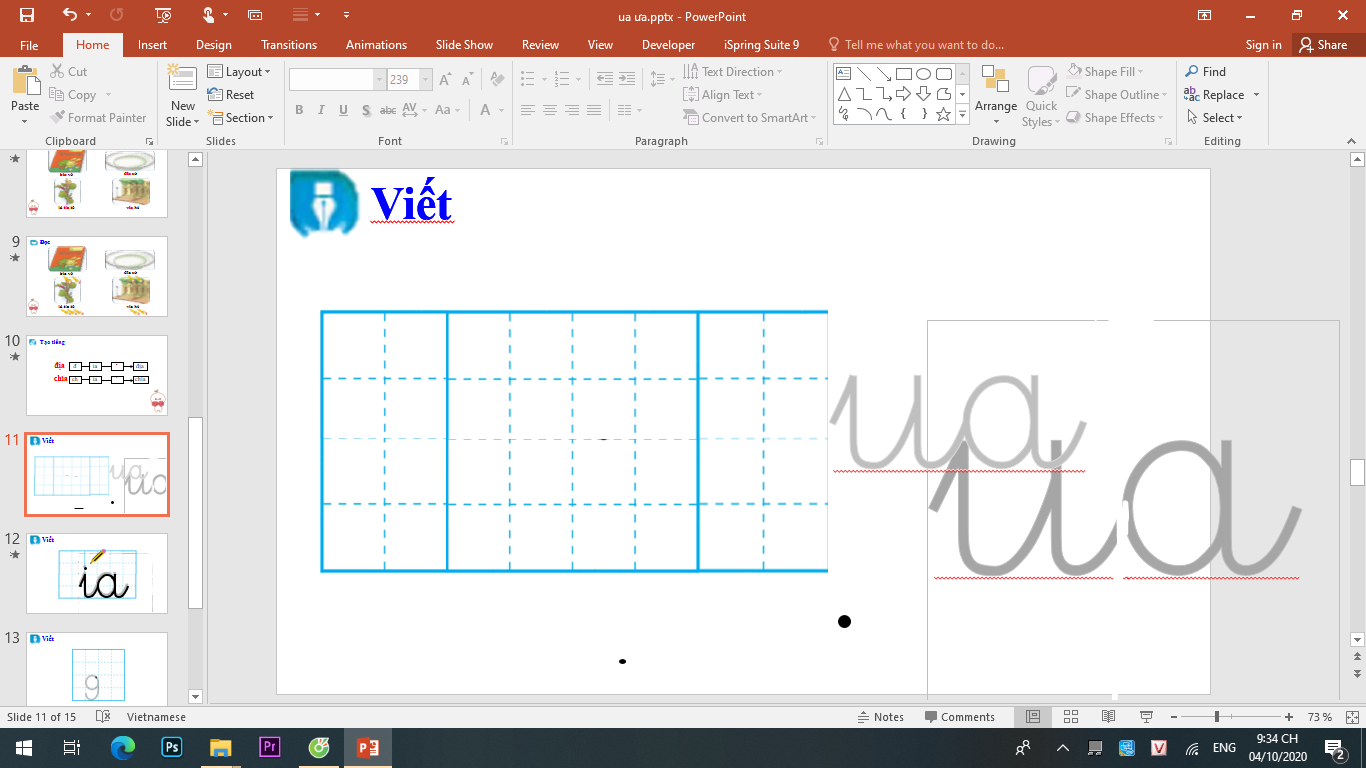 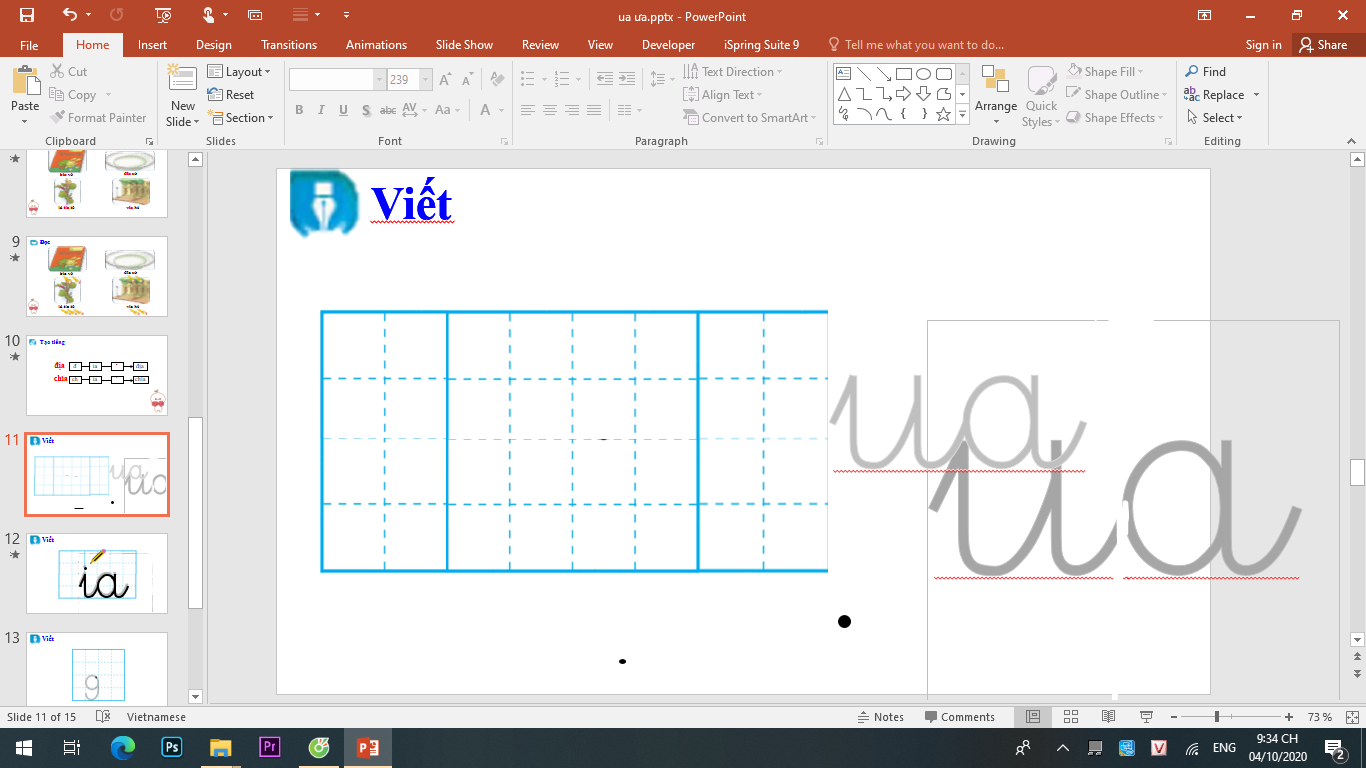 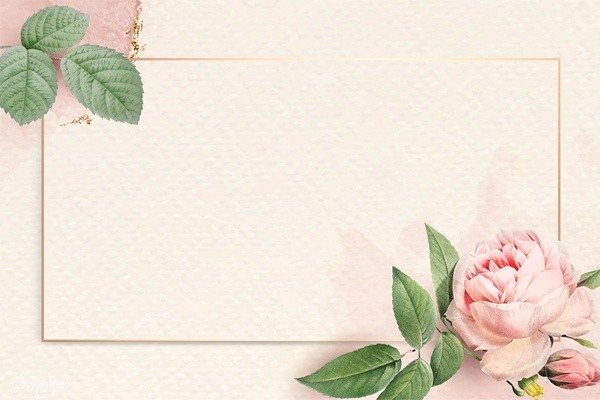 Đọc bài 
ứng dụng
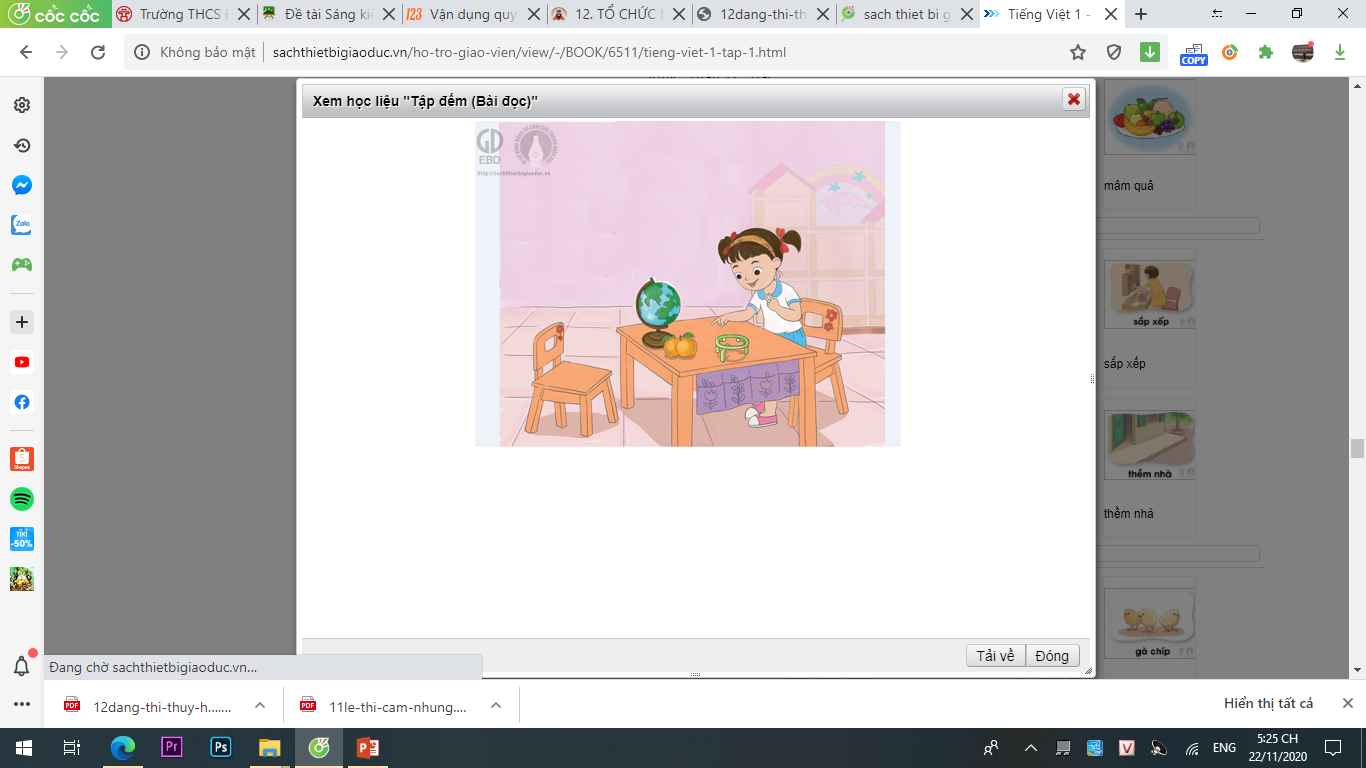 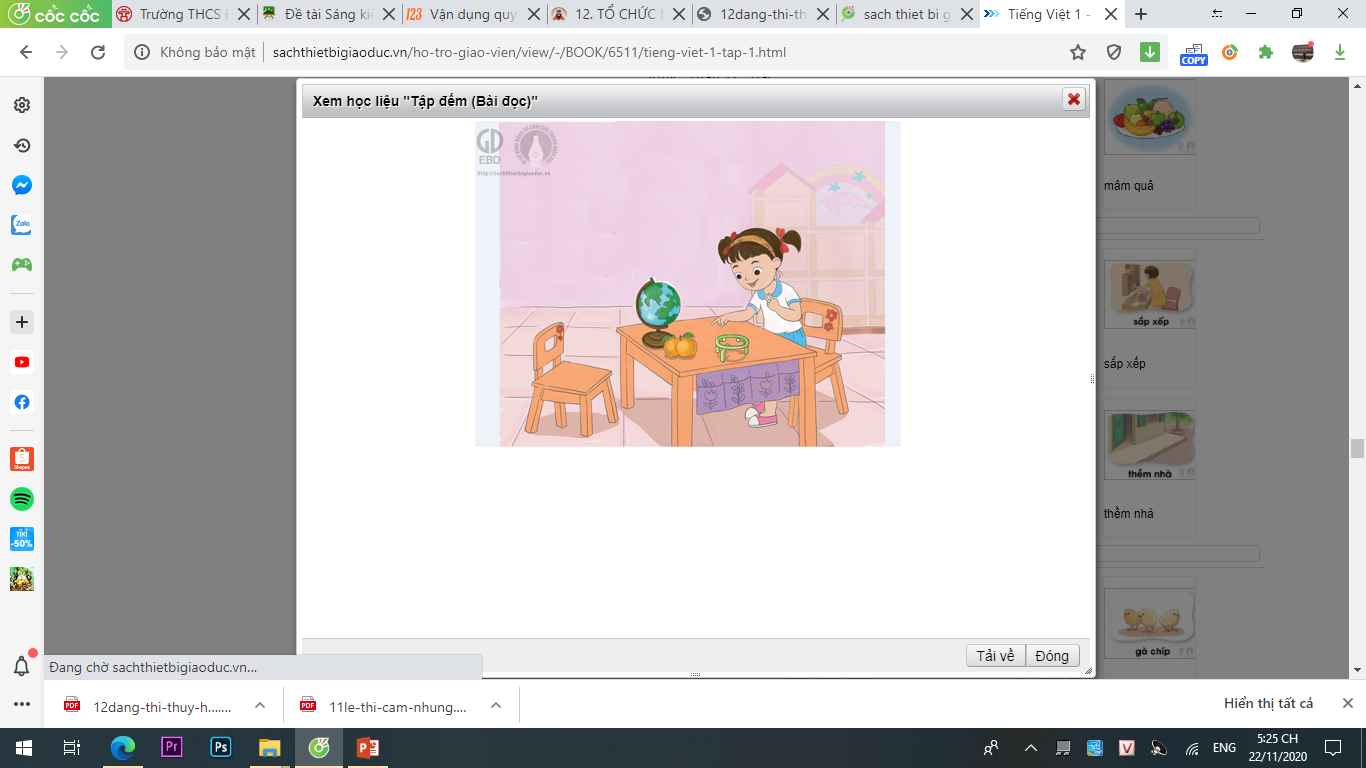 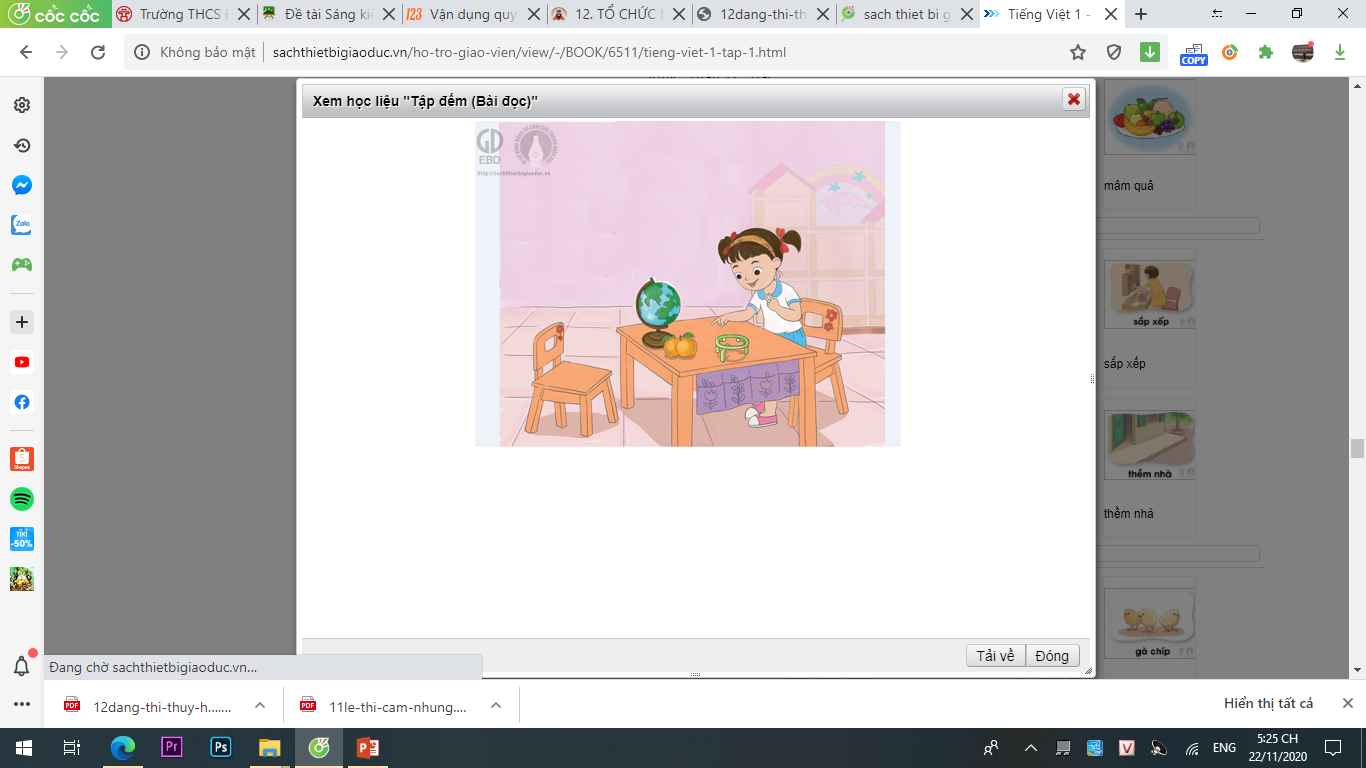 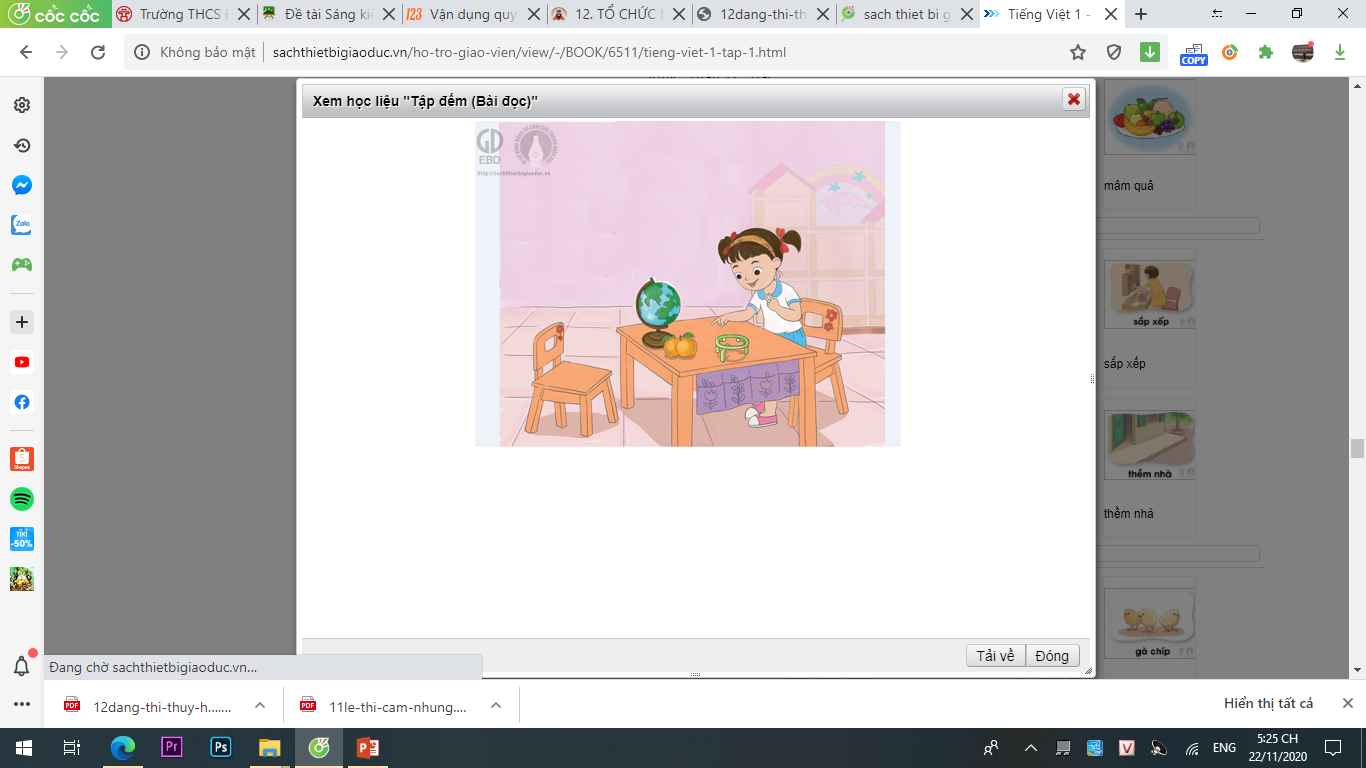 êm
Tập đếm
Một quả đất tròn tròn
Hai quả cam nho nhỏ
Ba chân bếp con con
Bốn chân ghế, chân bàn
Năm ngón tay vừa đủ.
êp
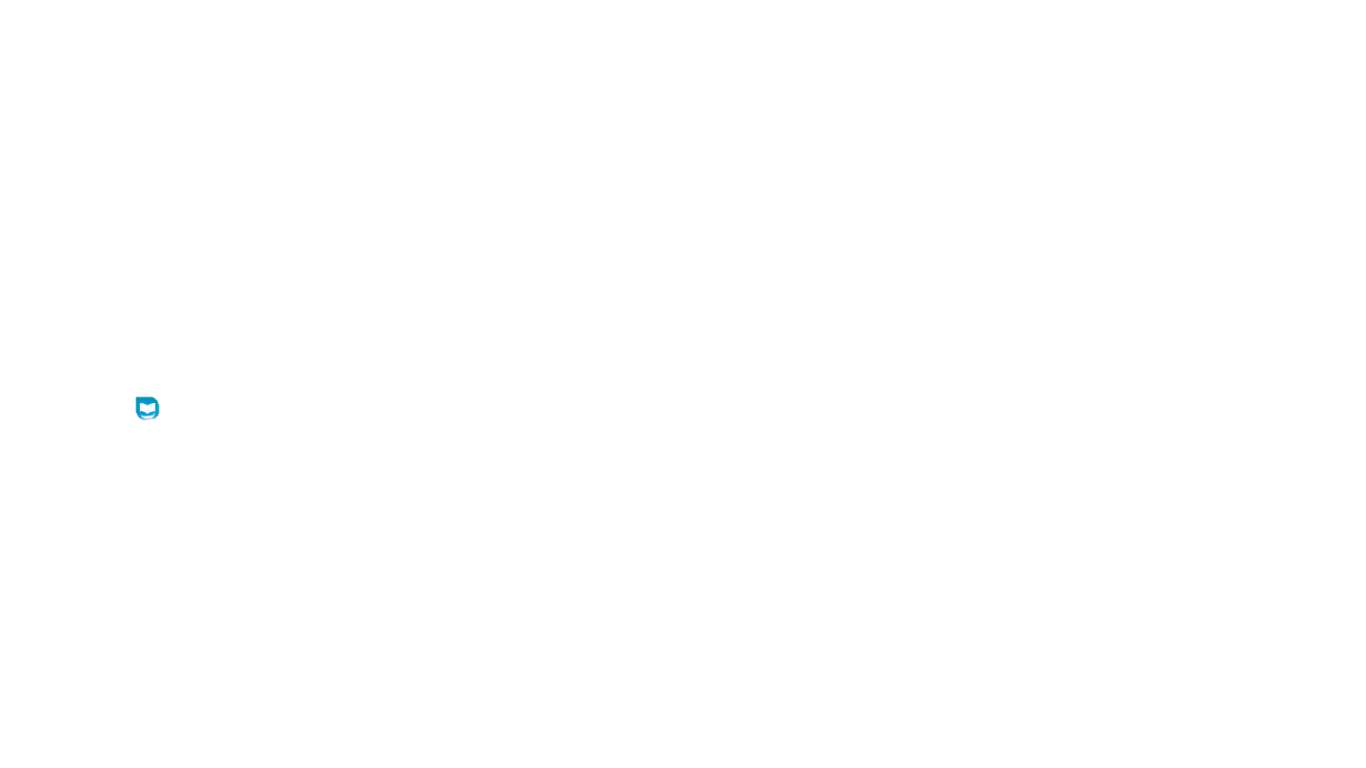 Bé làm gì?
a. Tập đếm
Bé tập đếm.
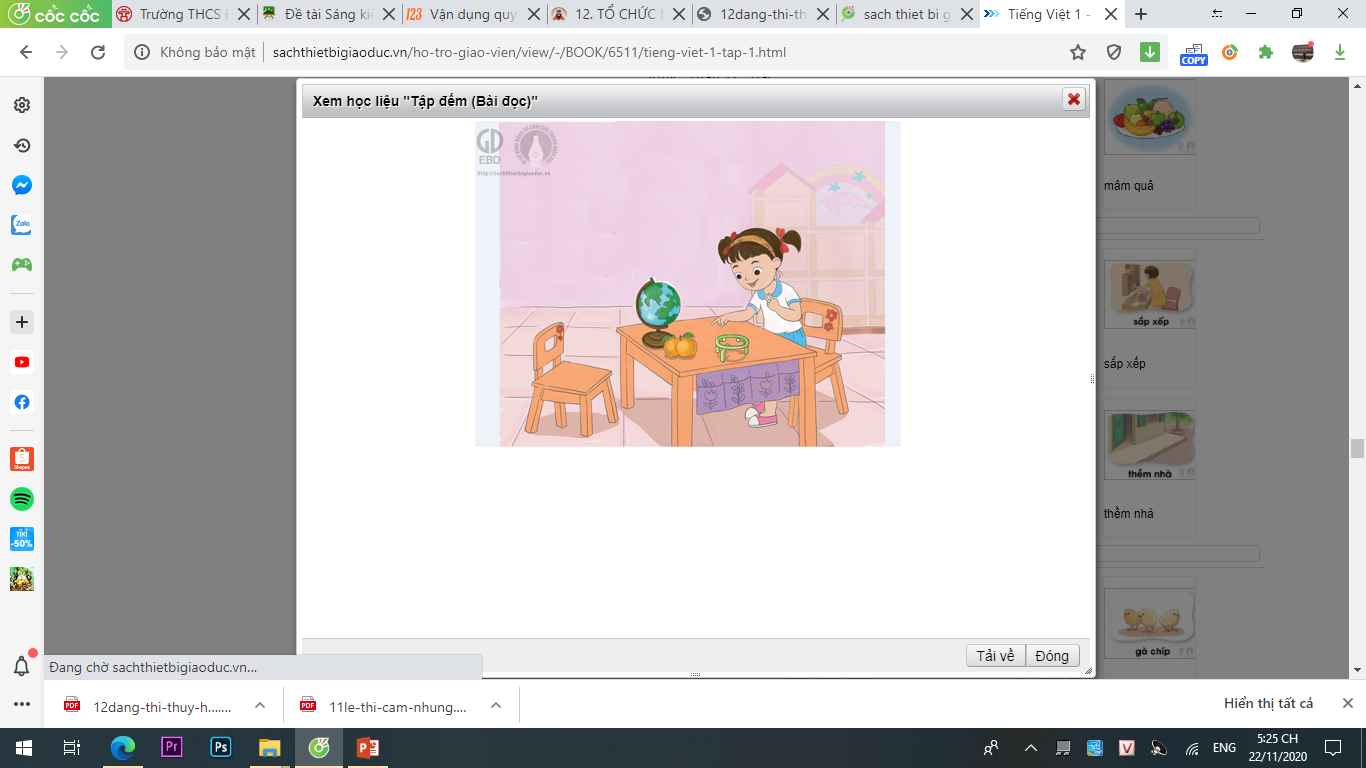 b. Tập bổ cam
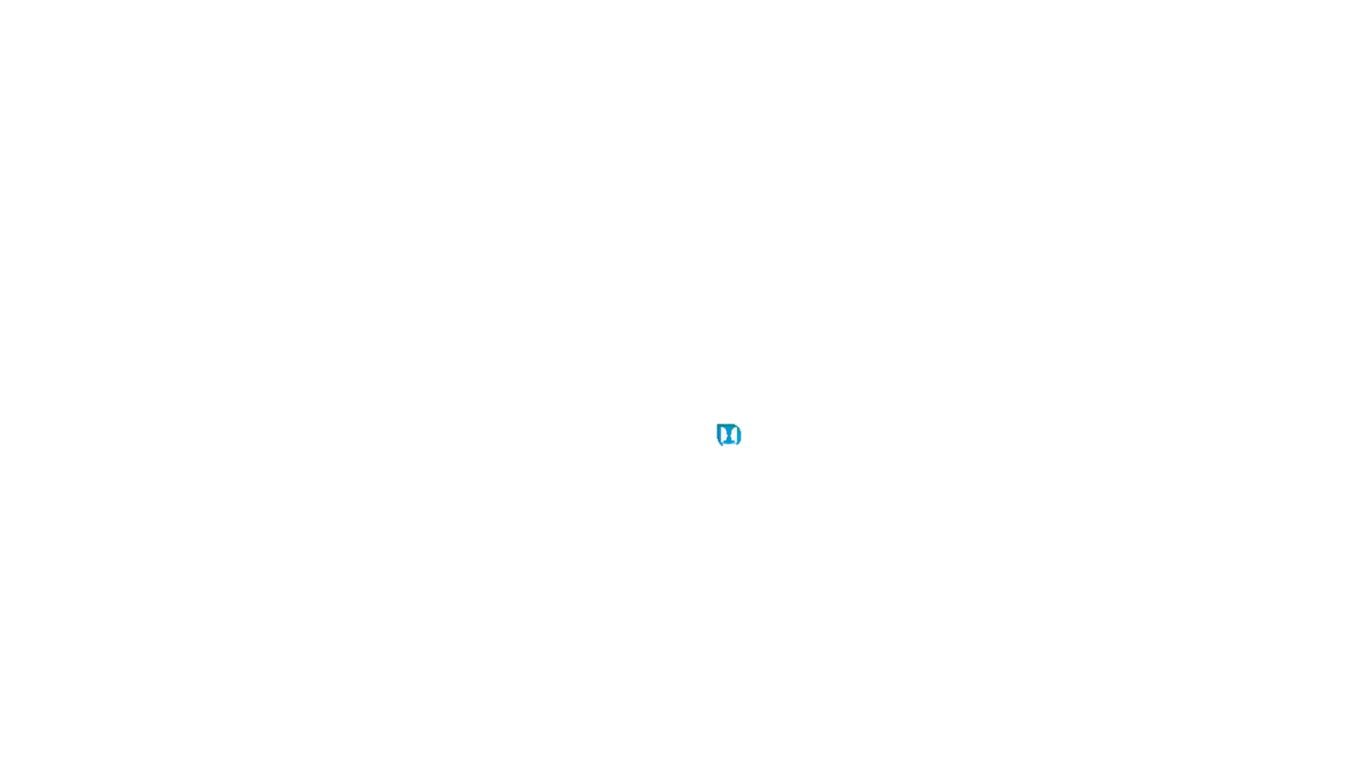 Nói và nghe
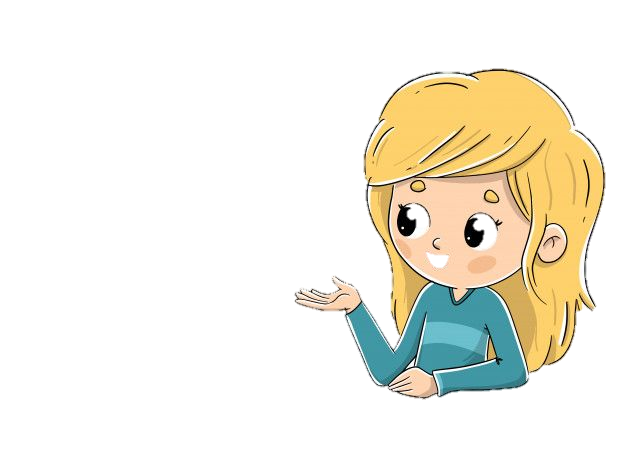 Cái gì có một chân
Để bà vịn khi cần?
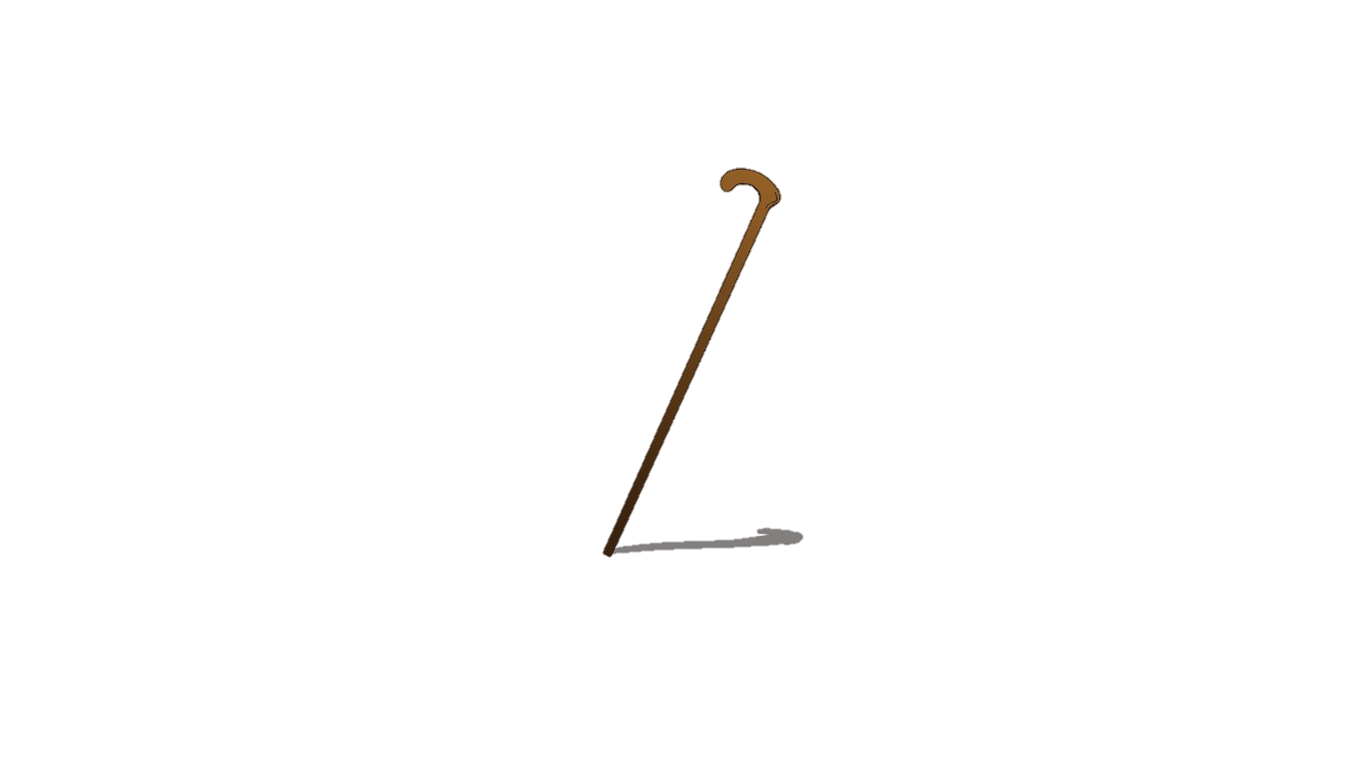 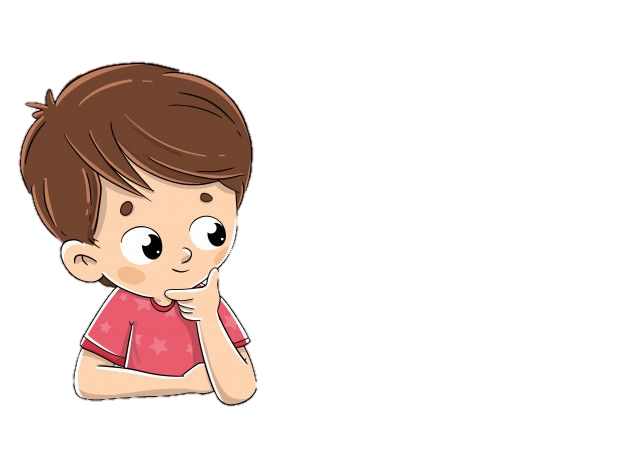 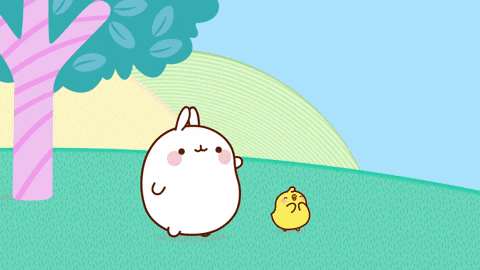 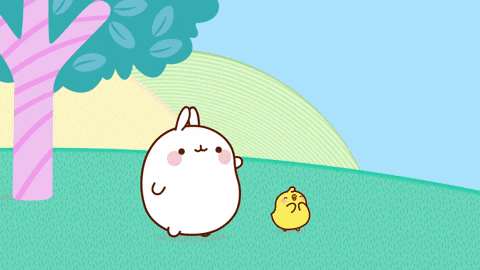 CHÚC CÁC EM HỌC GIỎI!
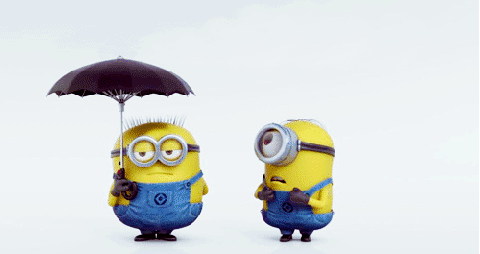